2020 STARTED OUT WITH A BANG
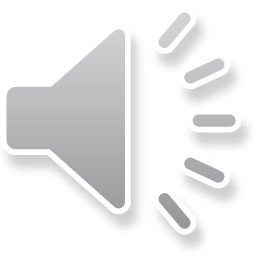 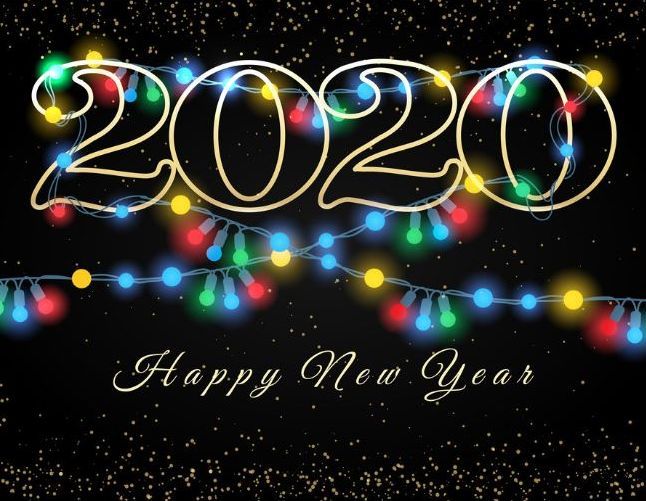 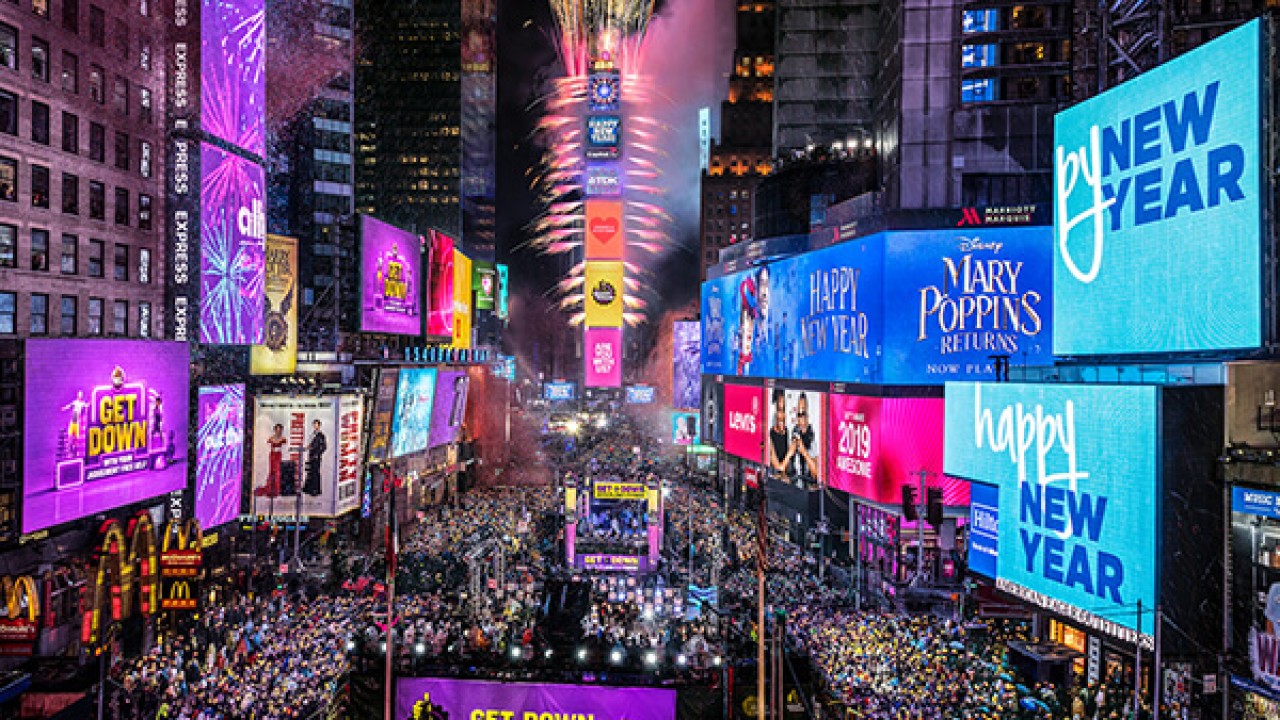 WE WELCOMED NEW FRIENDSTO OUR NEW OFFICE
WE WELCOMED OLD FRIENDS TO OUR NEW OFFICE
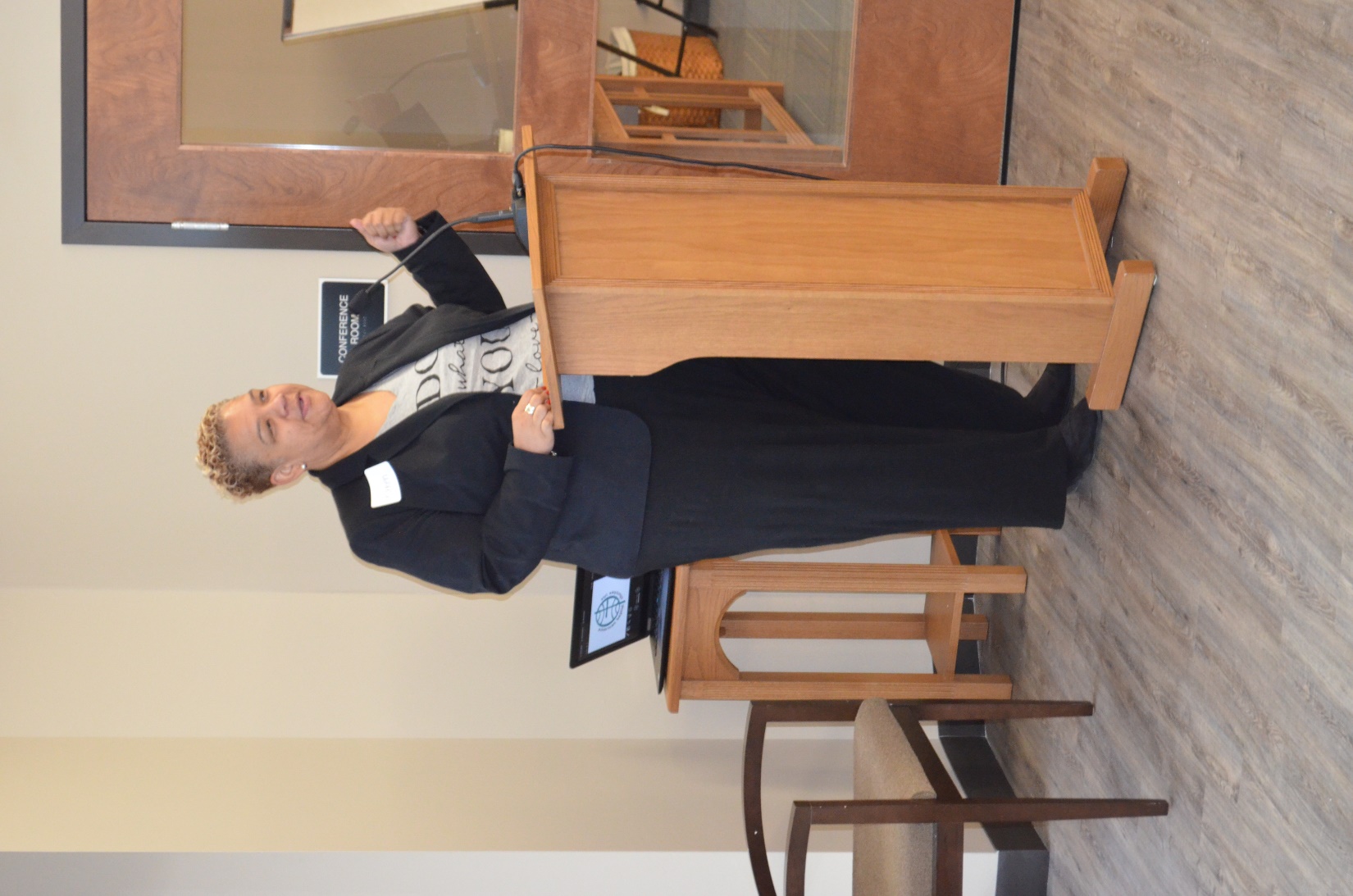 AND THEN…MARCH 13, 2020
President Trump declares coronavirus outbreak a national emergency
AND EVERYDAY LIFE BEGAN TO LOOK A LITTLE DIFFERENT
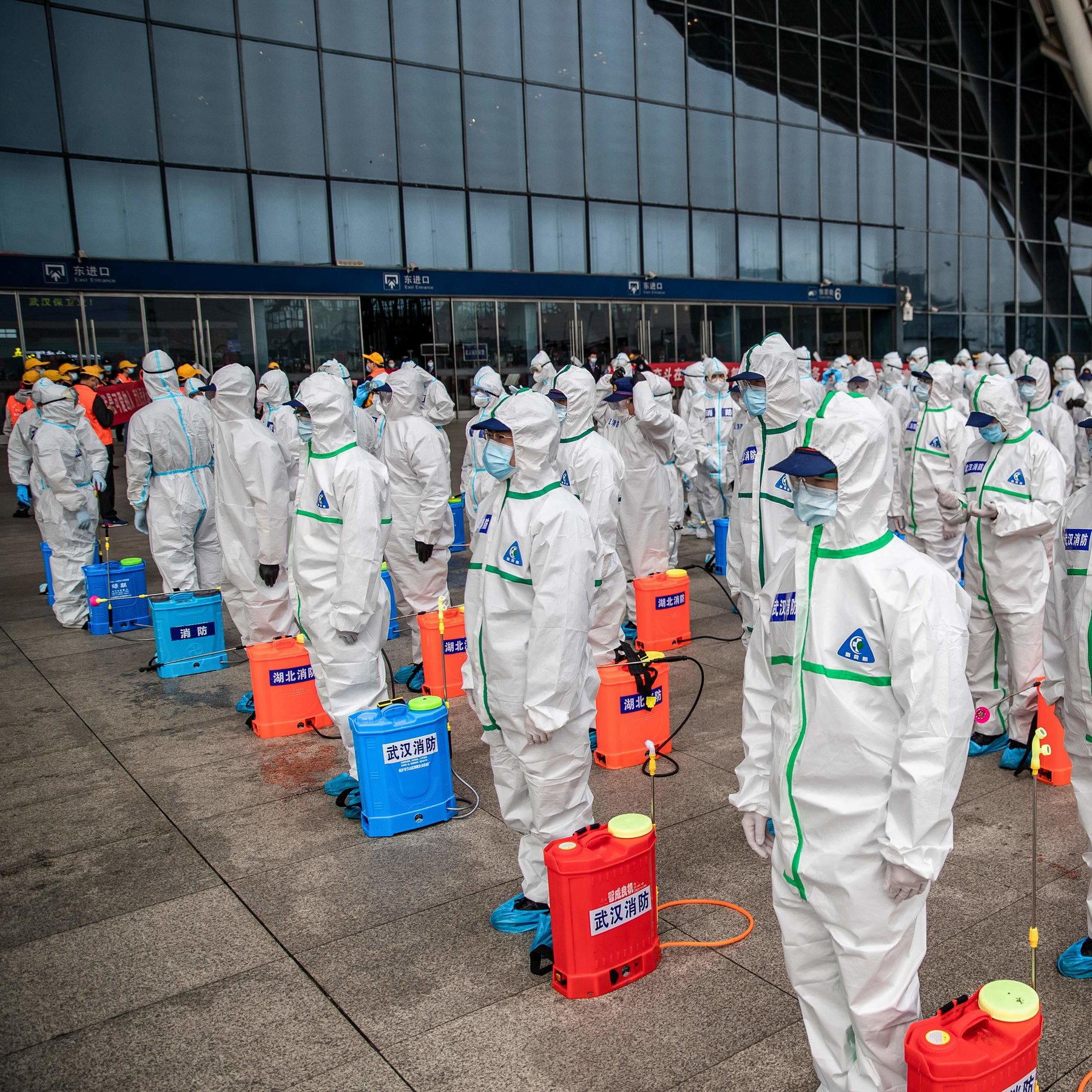 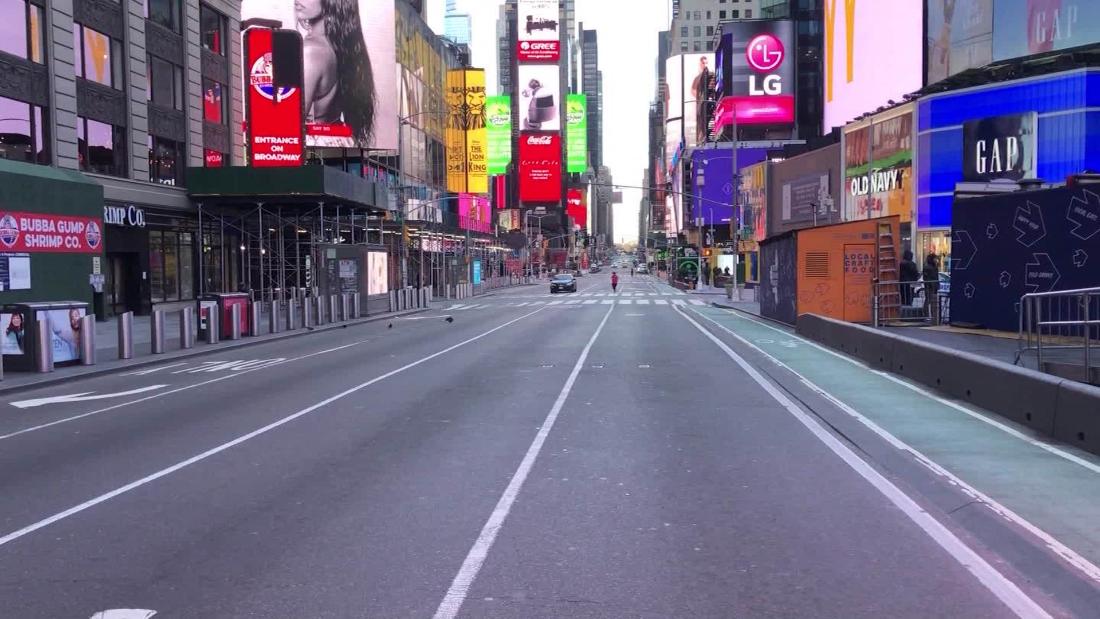 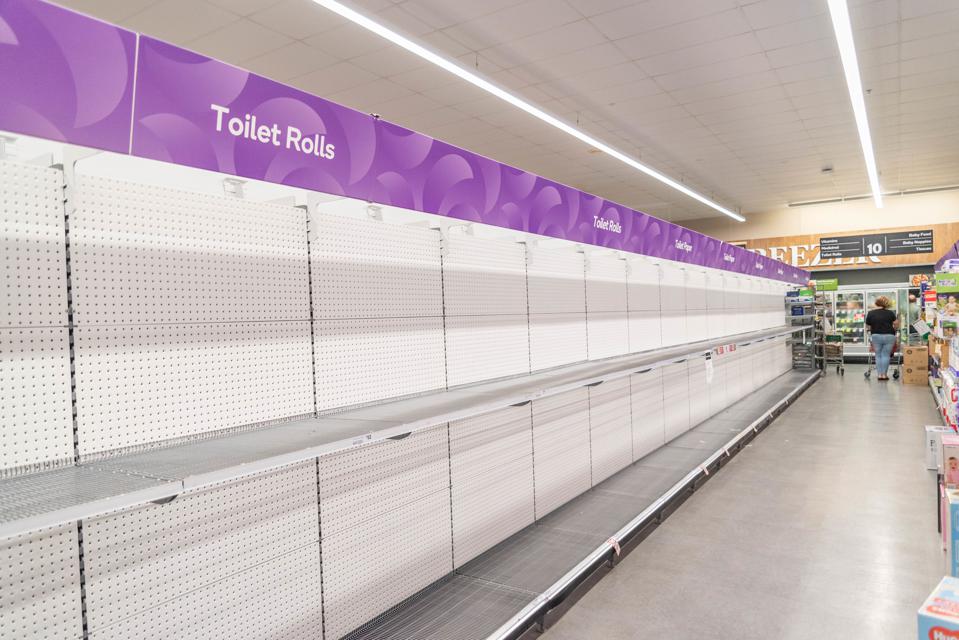 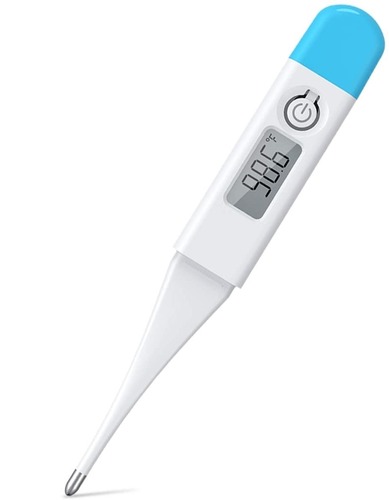 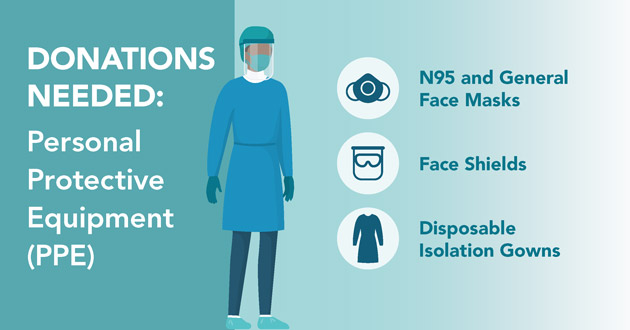 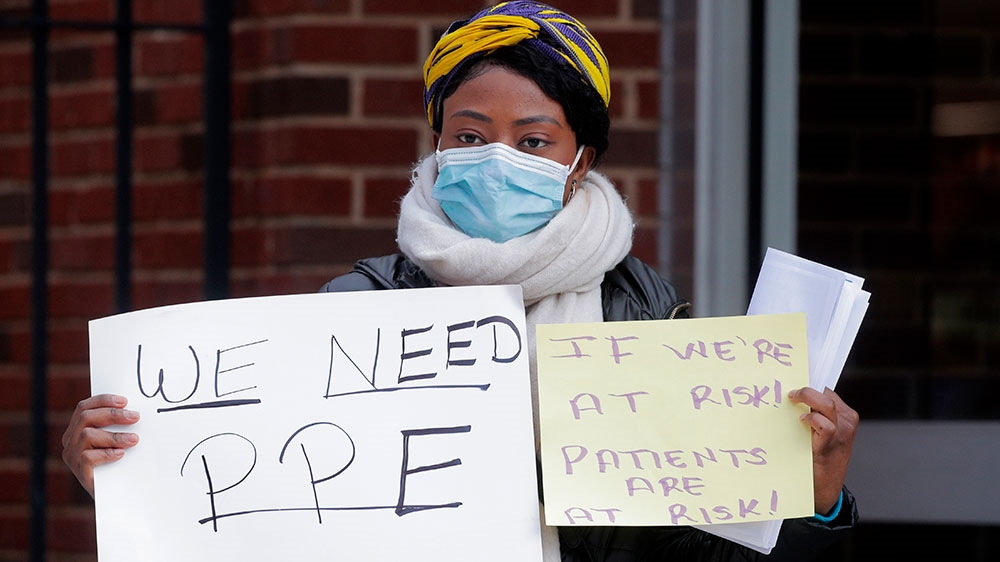 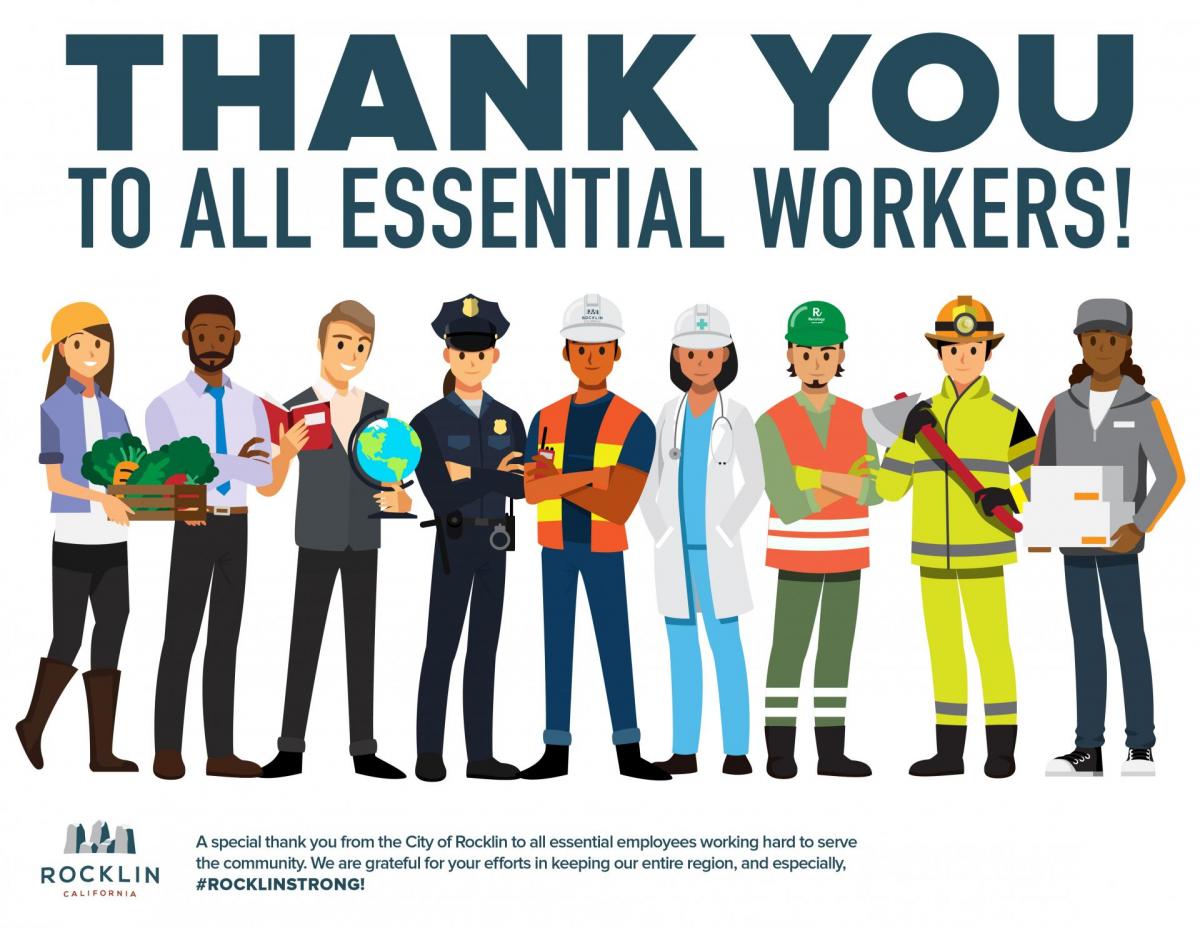 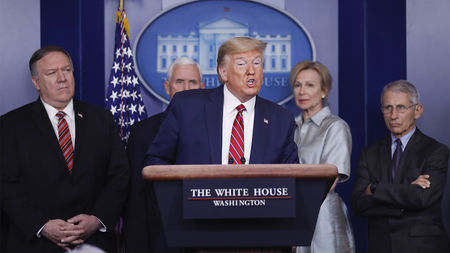 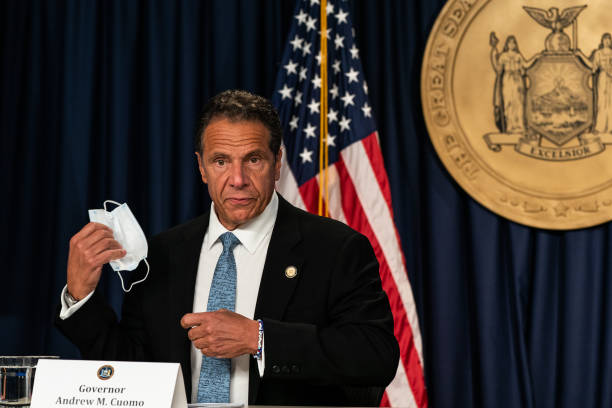 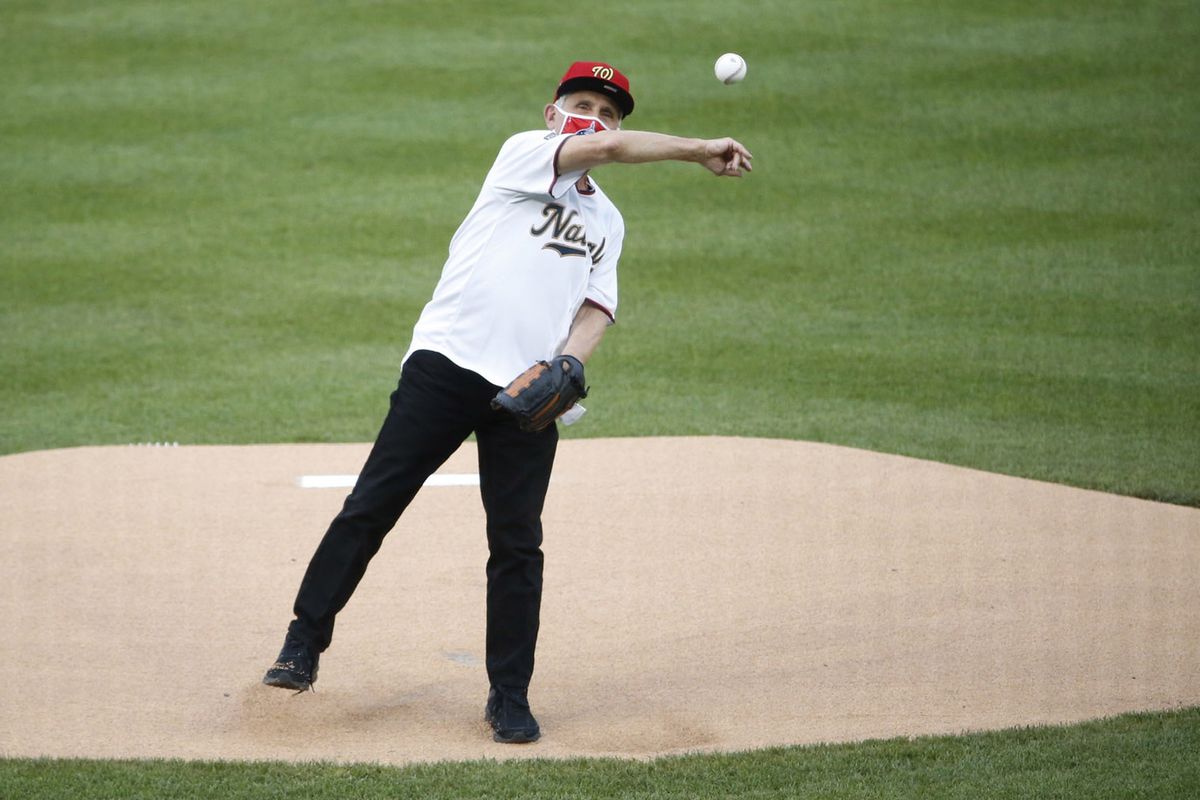 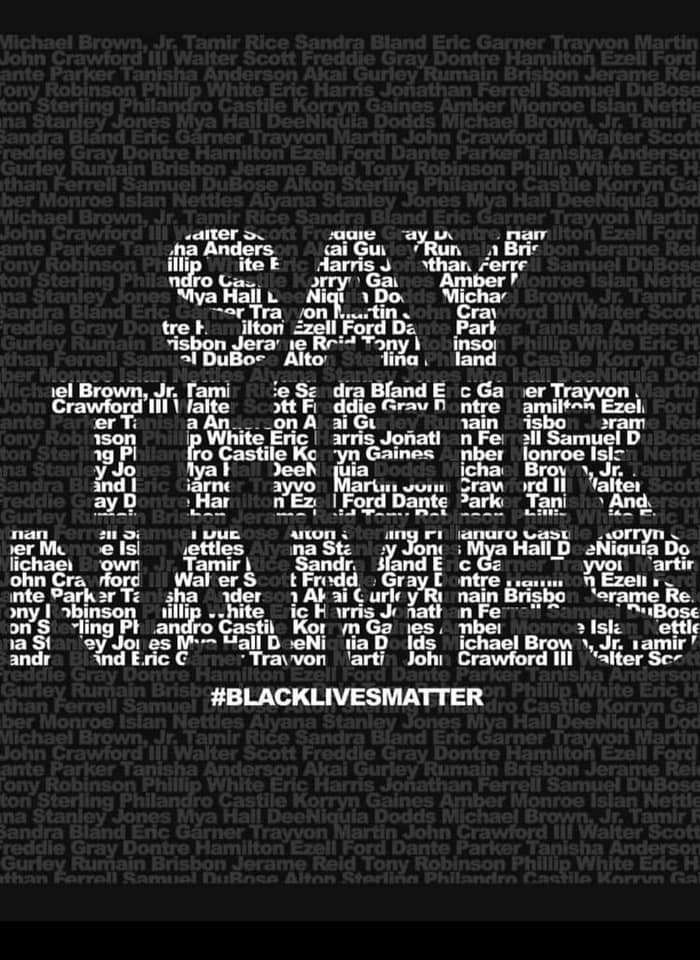 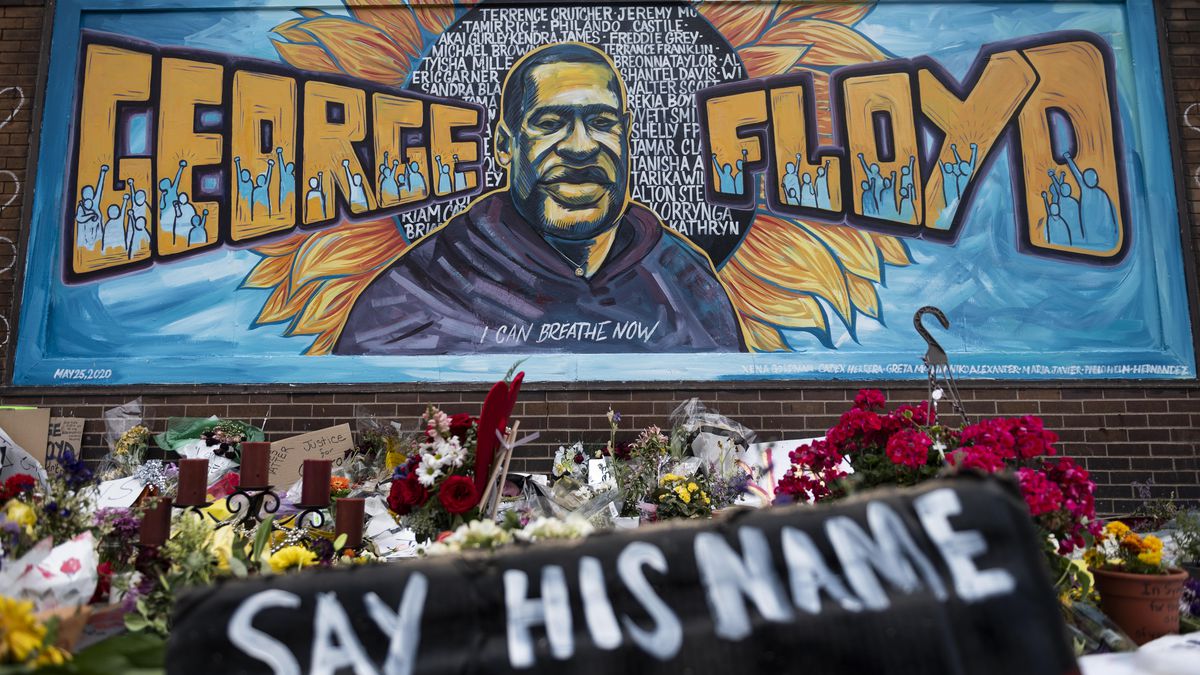 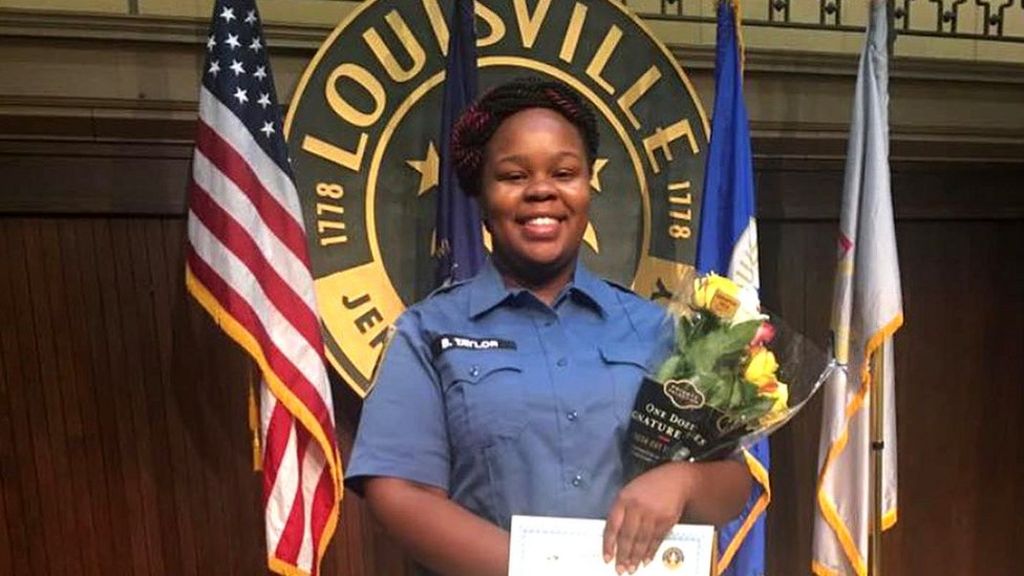 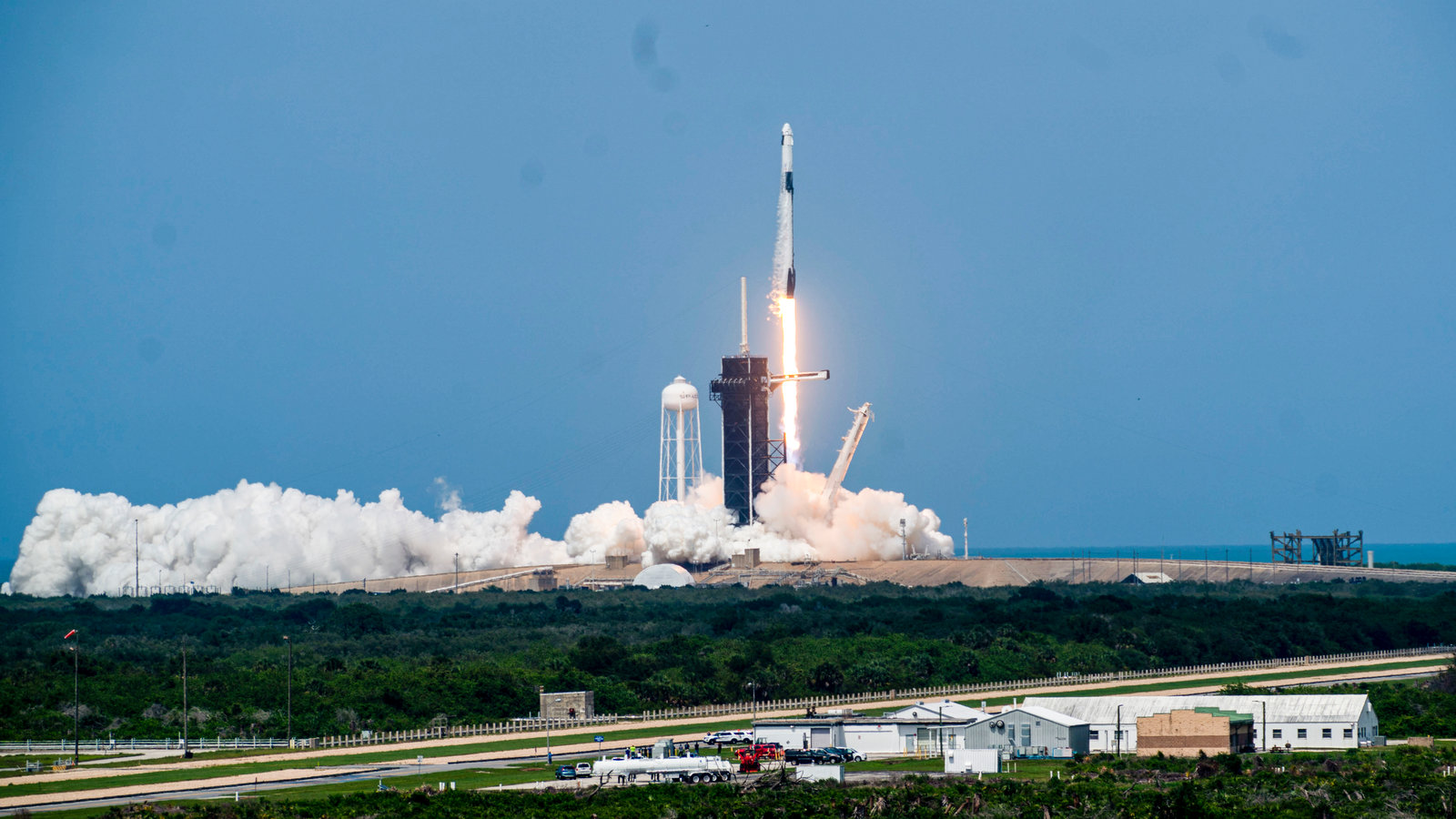 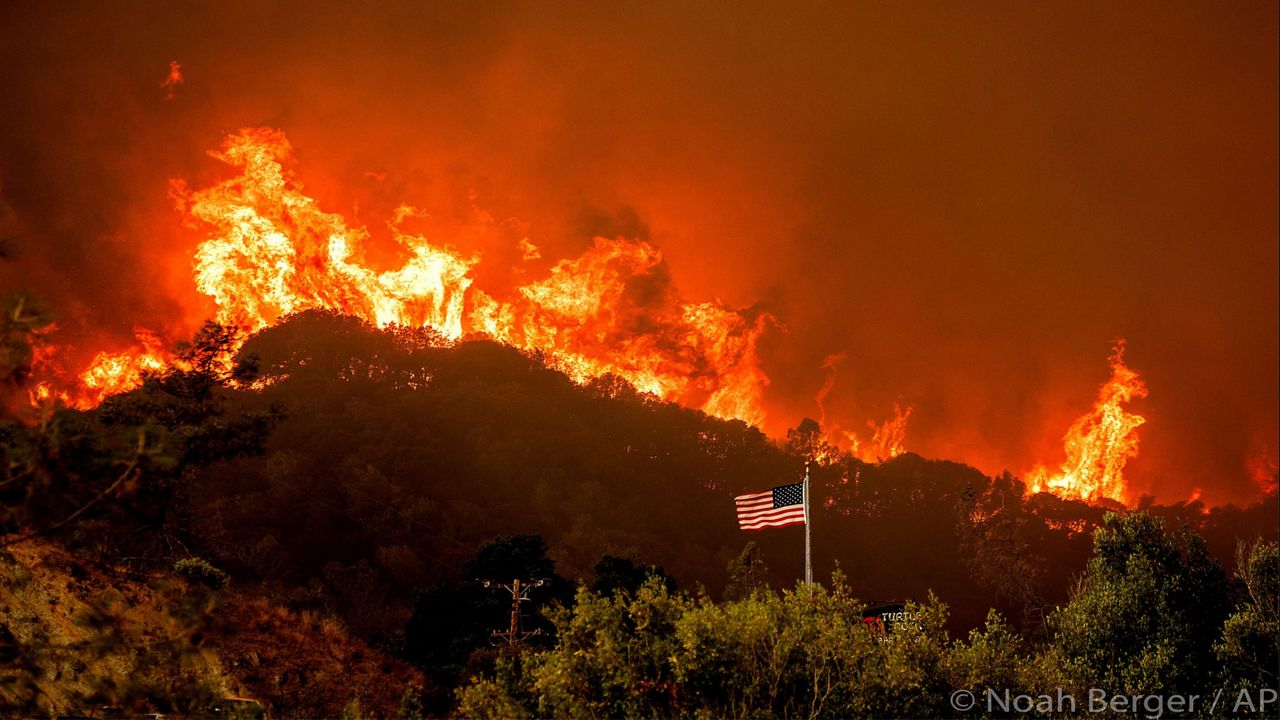 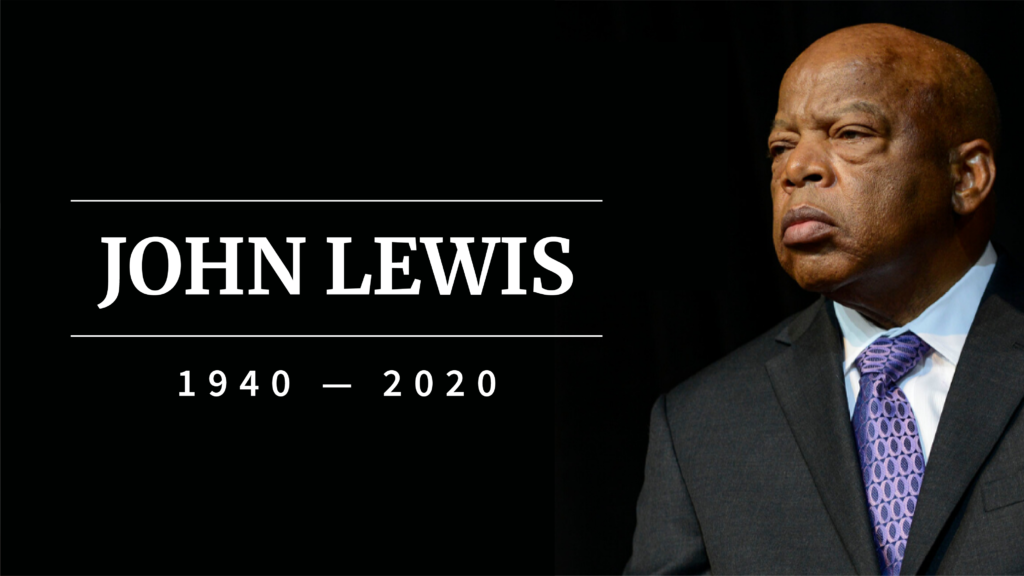 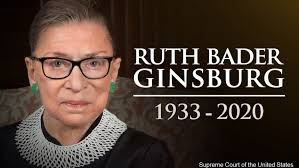 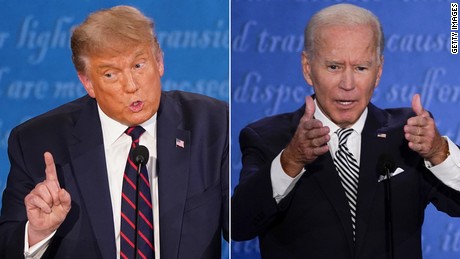 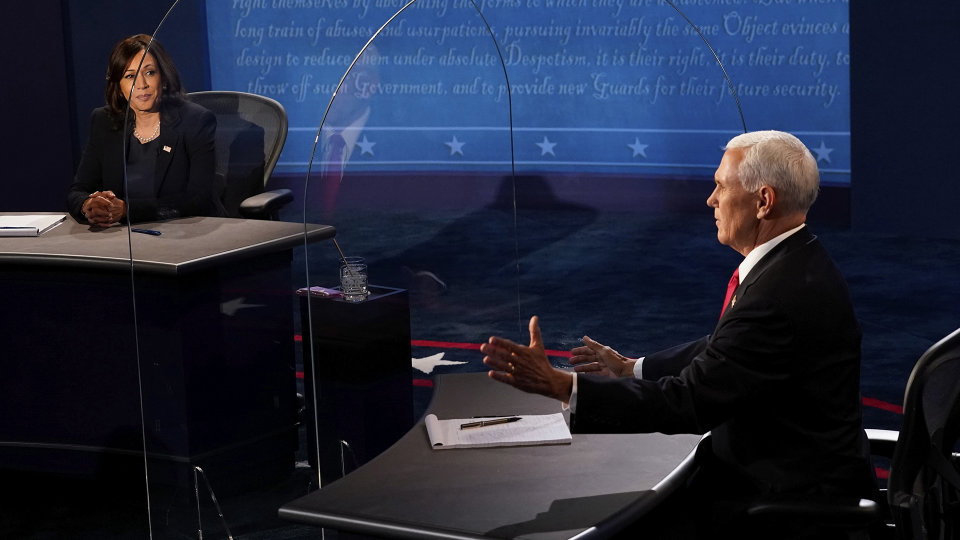 WE LEARNED TO ADAPT AND THE MINISTRY OF ABCUSA PUSHED FORWARD
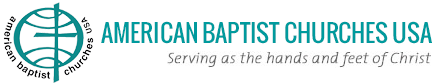 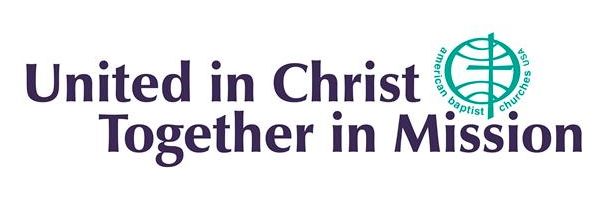 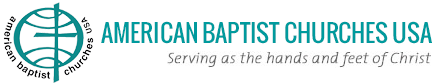 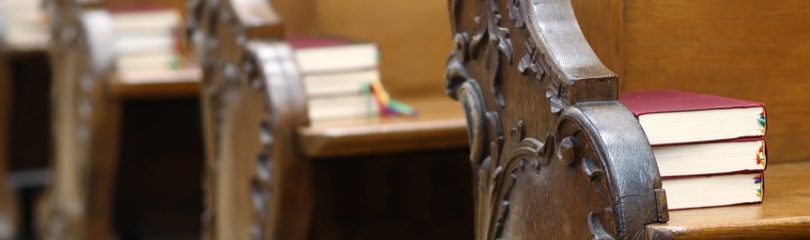 American Baptist Churches USA Survey Assesses Impact of COVID-19
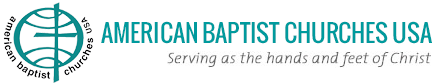 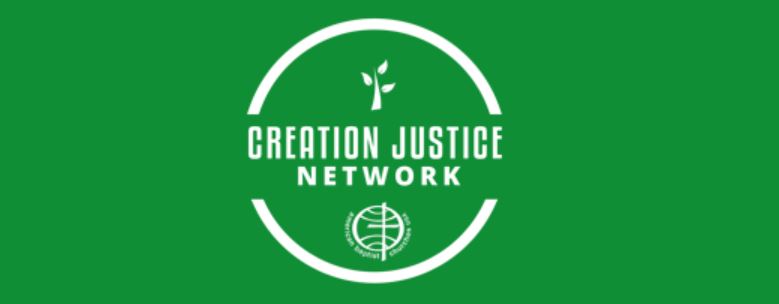 ABC Creation Justice Network Webinar Series, “Praying with Creation”
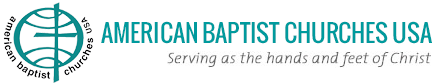 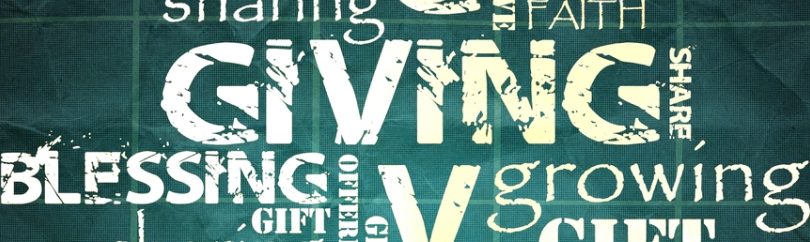 ABCUSA Generosity Project
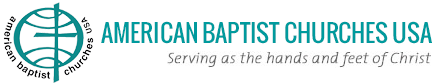 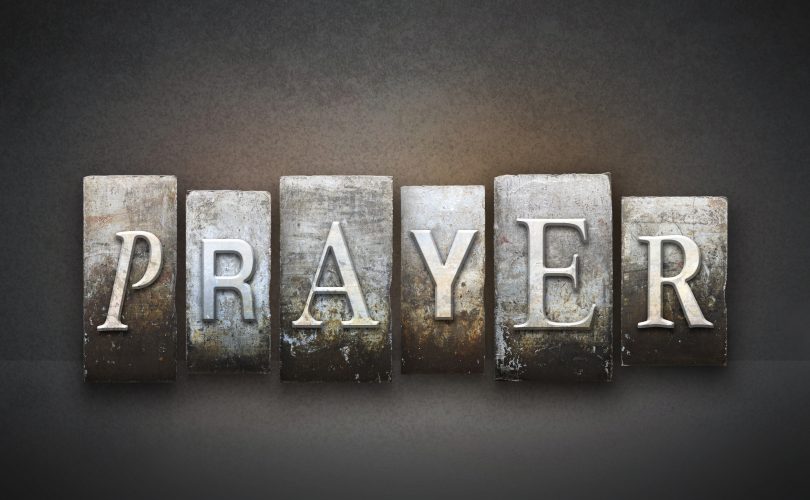 Anti-Racism Task Force Formation
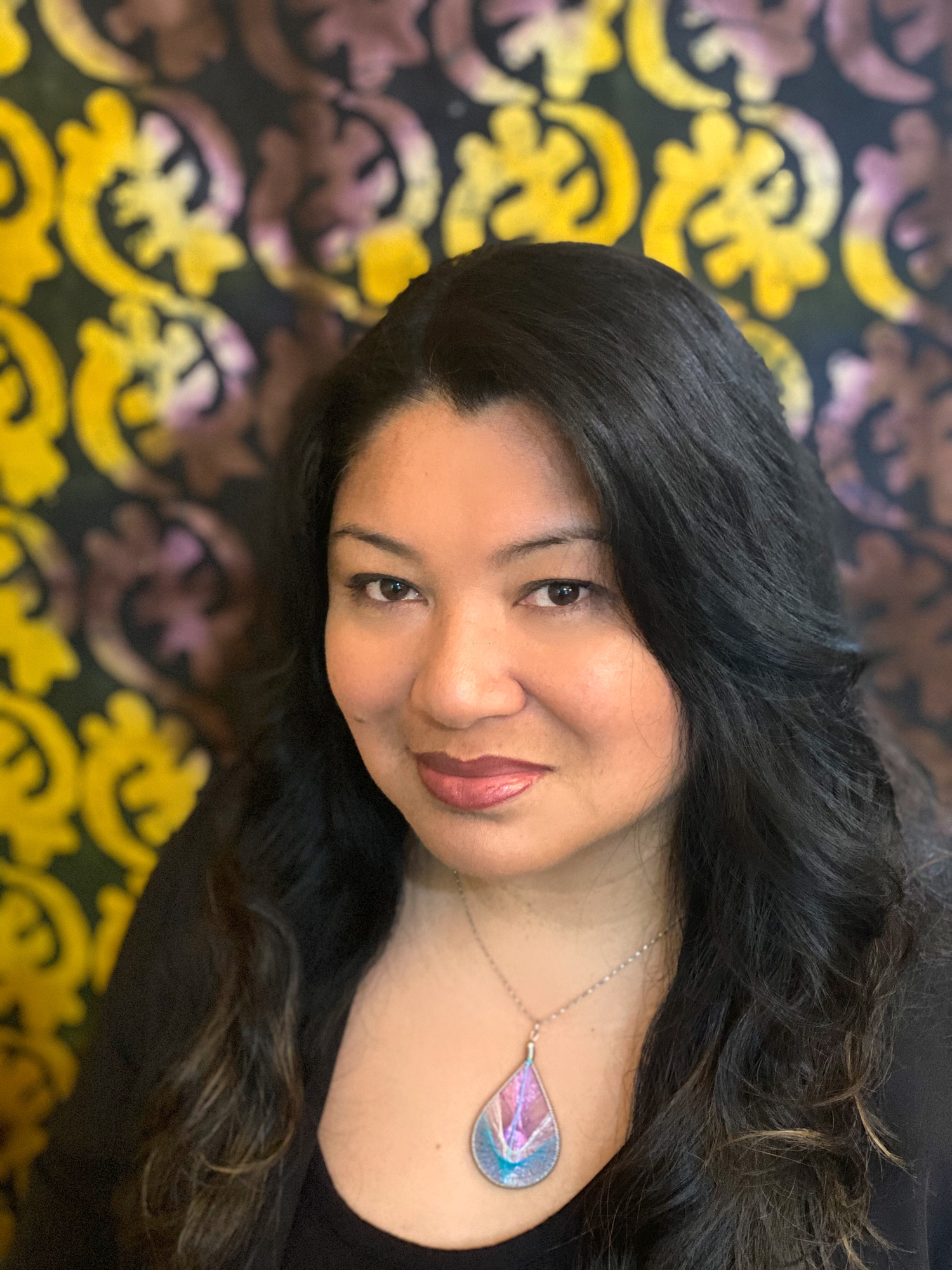 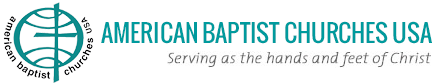 Marie Onwubuariri called as Associate General Secretary for Mission Resource Development
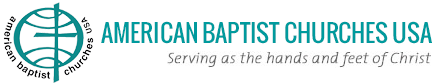 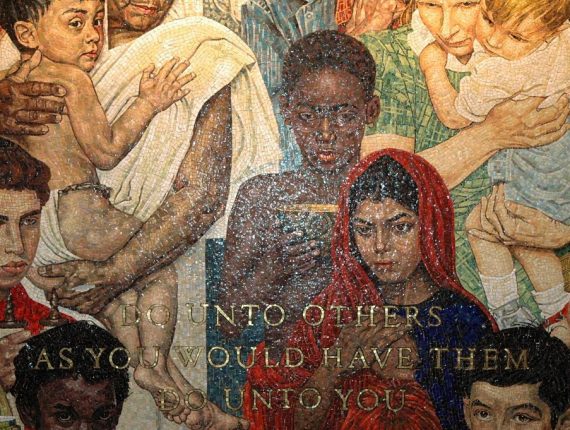 Golden Rule 2020: A Call for Dignity and Respect
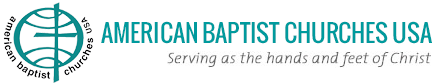 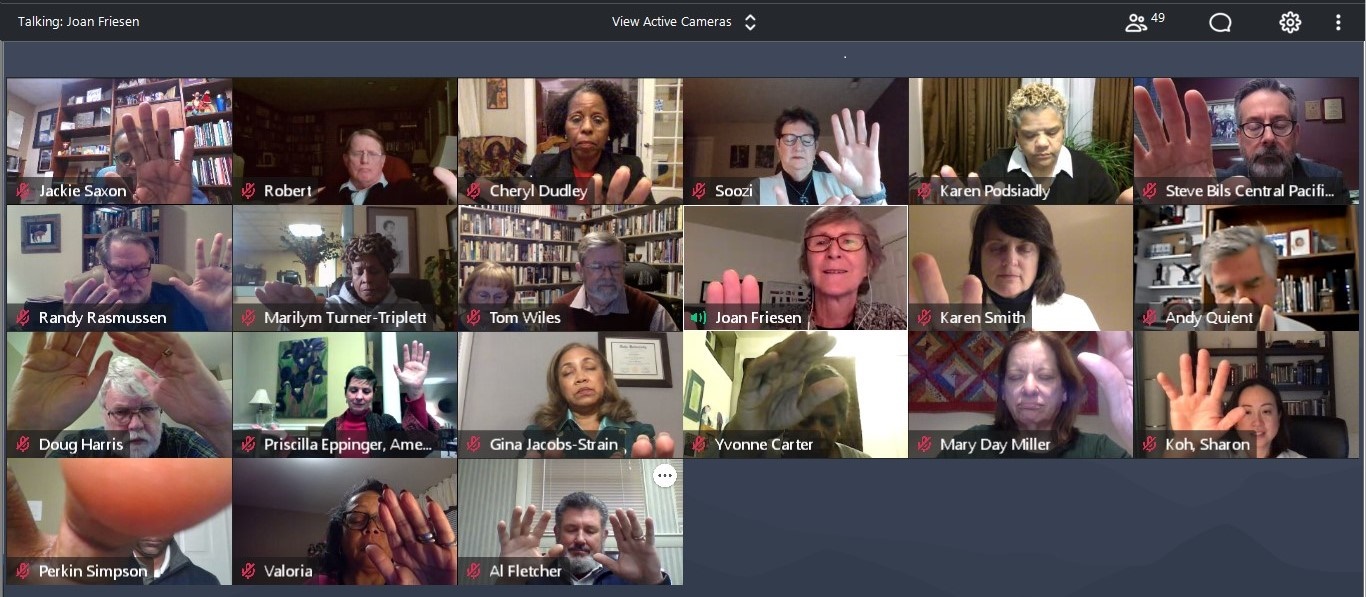 NLC RETIRING EXECUTIVES EVENT
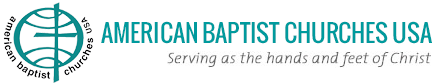 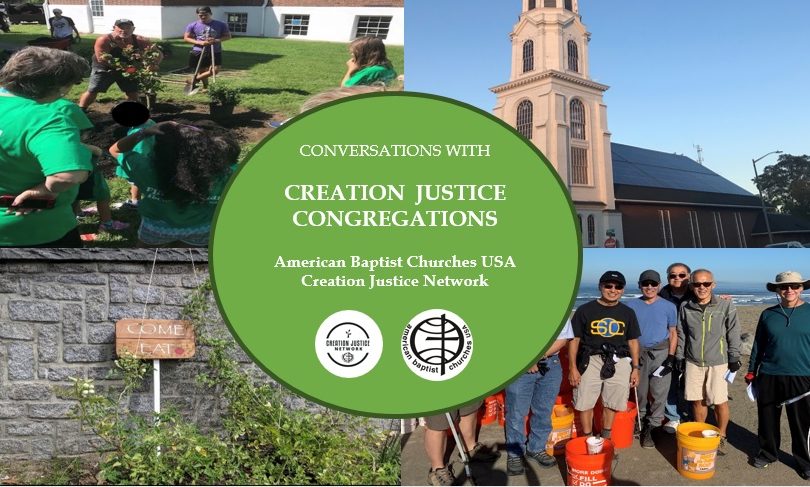 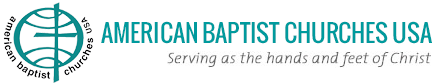 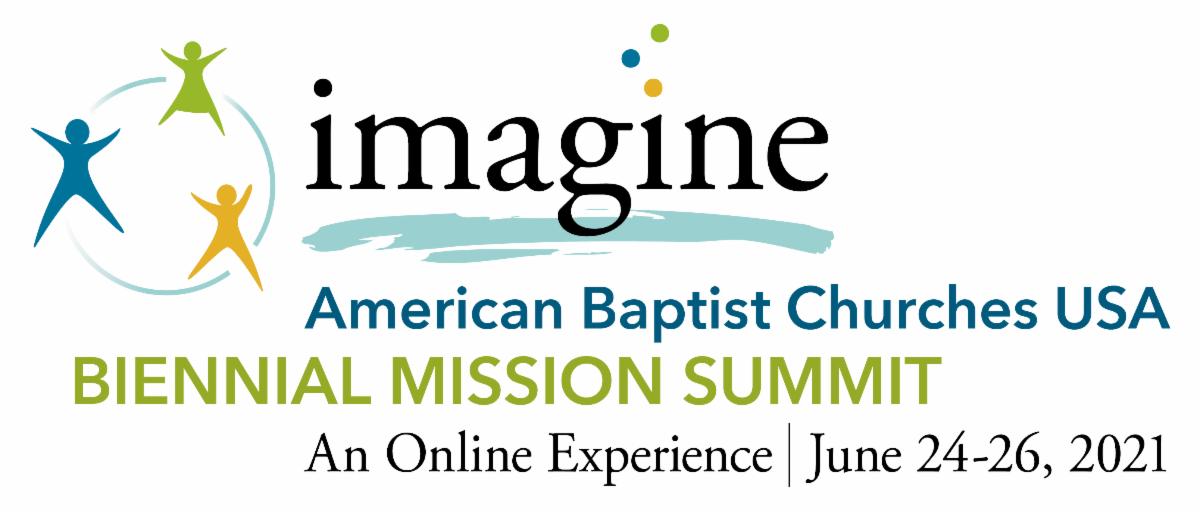 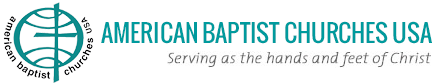 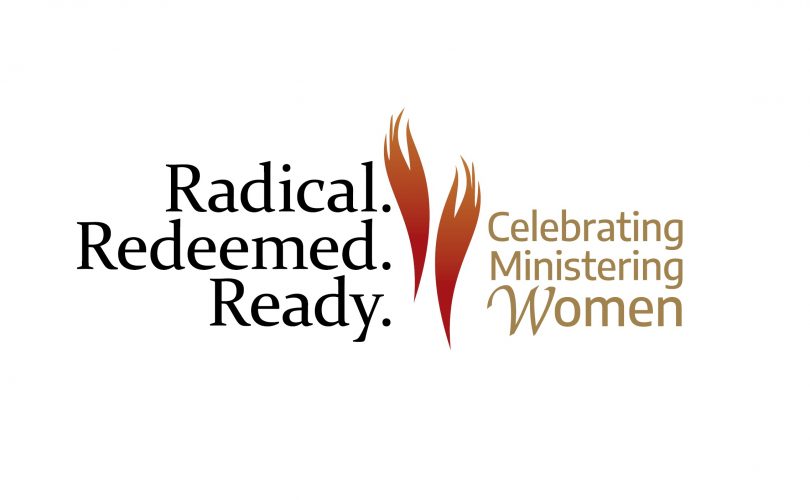 June 15-18, 2022
AND THROUGH IT ALL… WE PERSEVERED
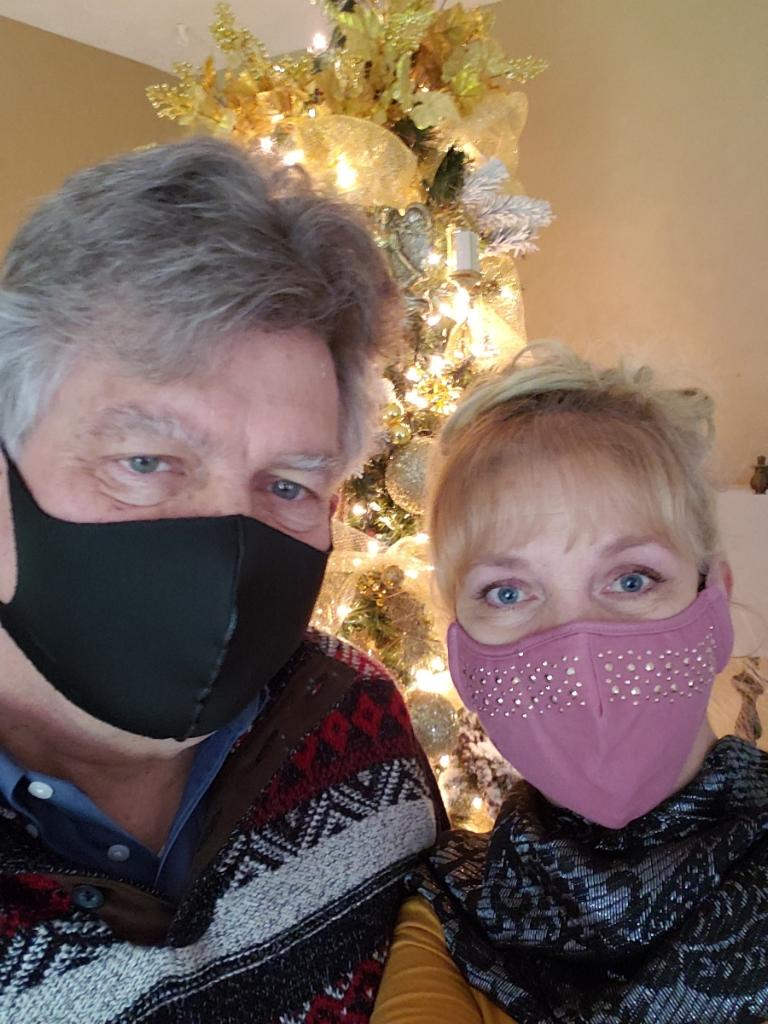 Jeff and Kandy
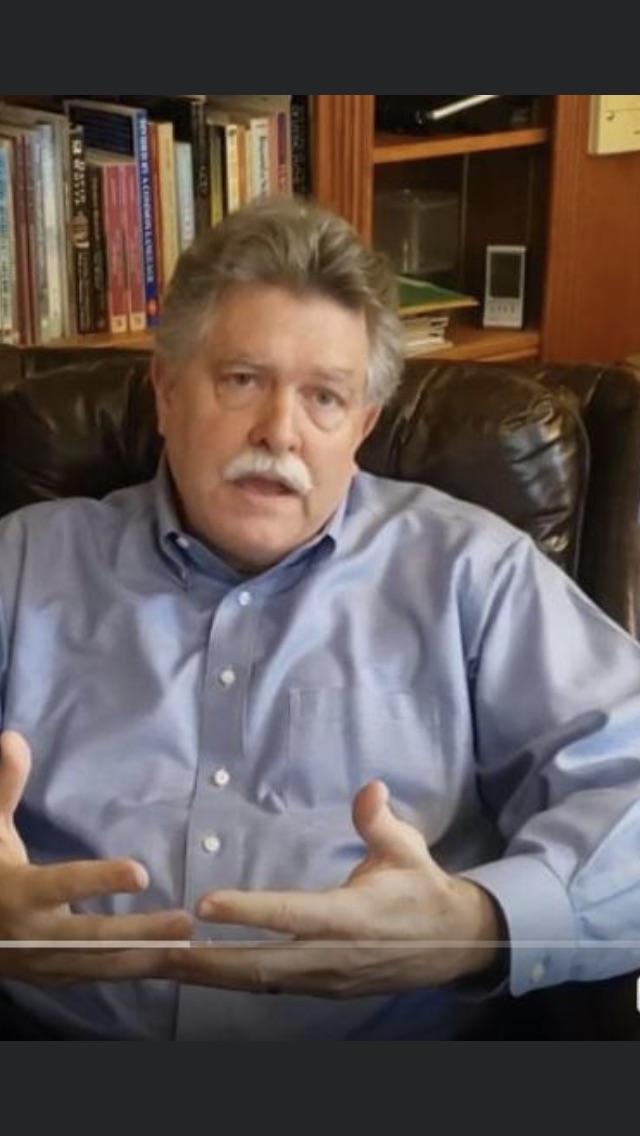 Rebecca
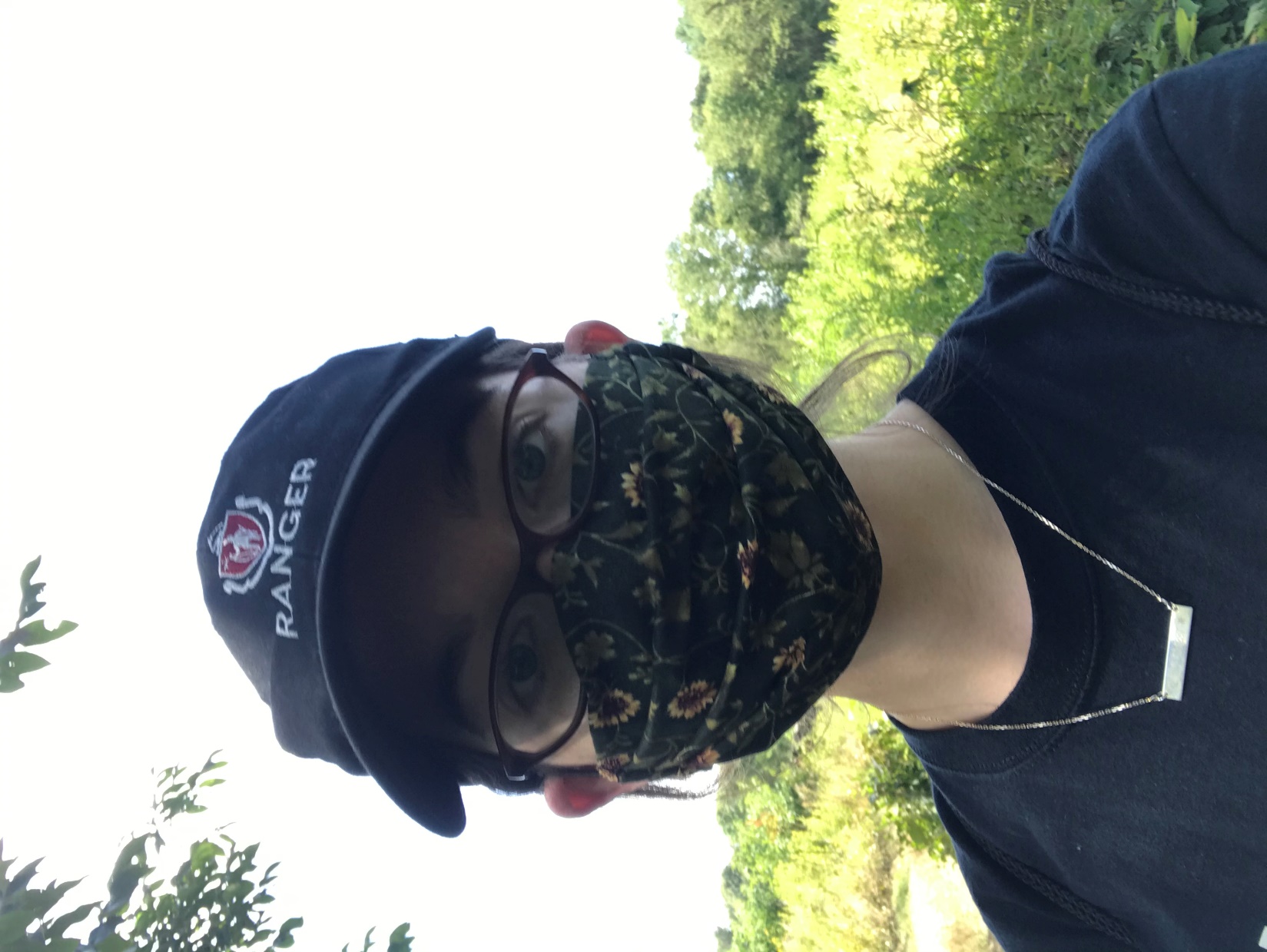 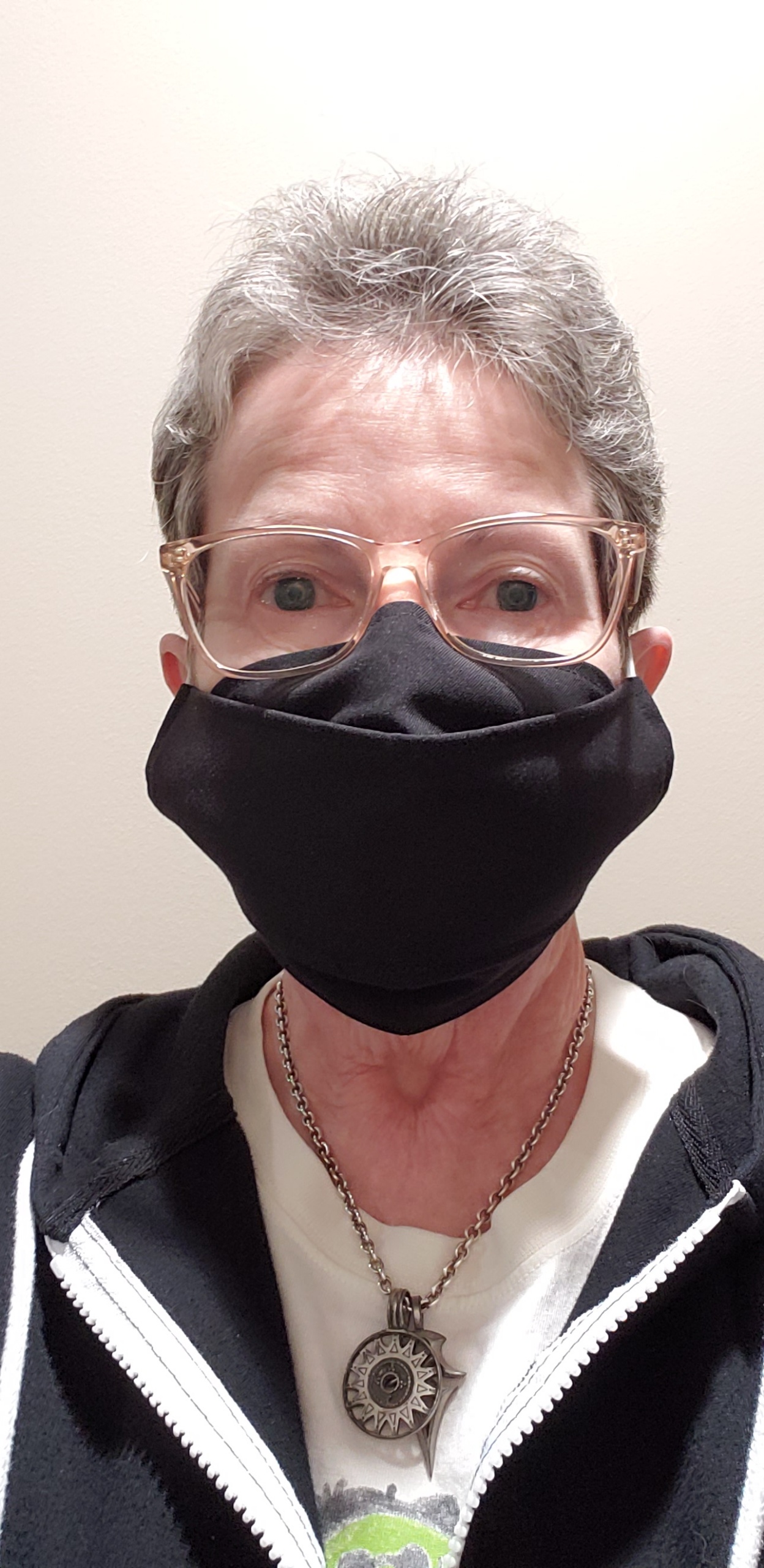 Geri
Geri’s 2020 Family memories
Mother-in-Law’s Health Issues
Loss of Sister-in-Law ARLYS
Brother MARK in Nursing Home
Before Invisalign
After Invisalign
Diane
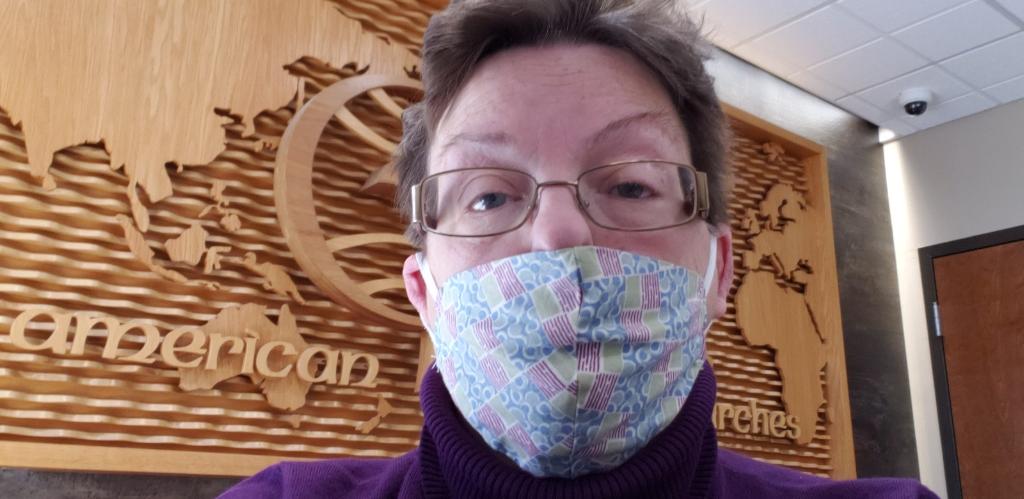 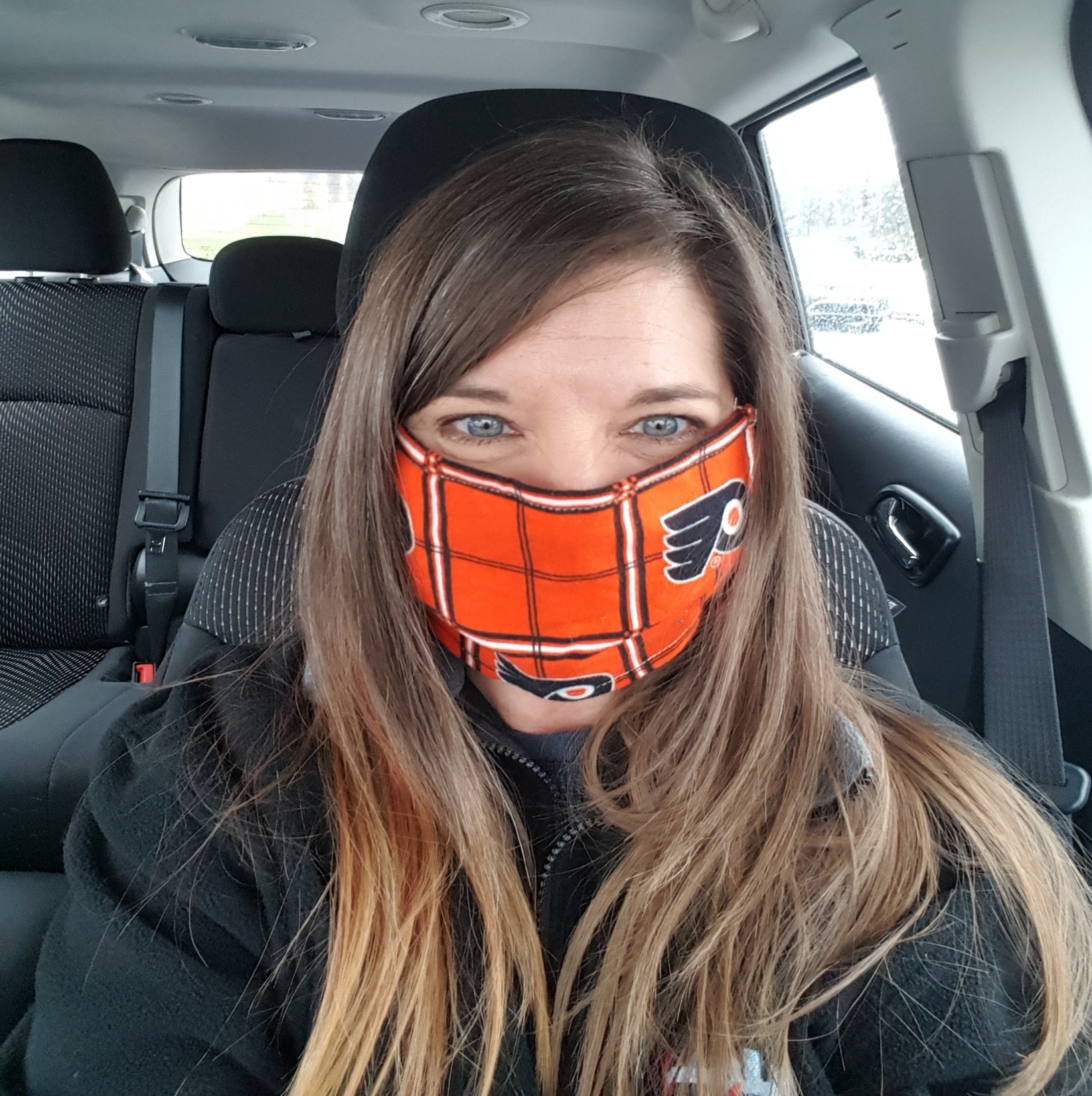 Tina
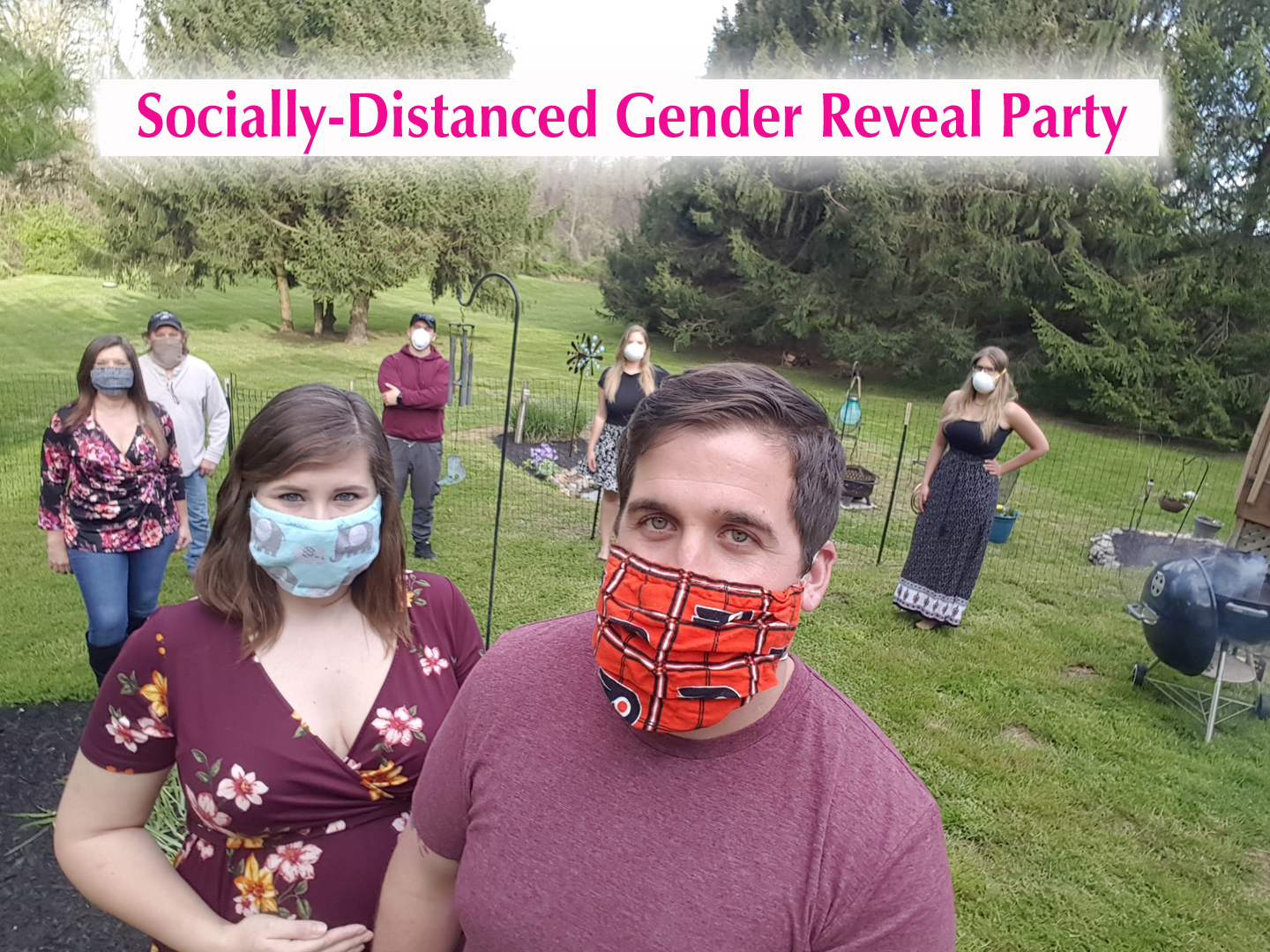 Tina Kiernan and Family
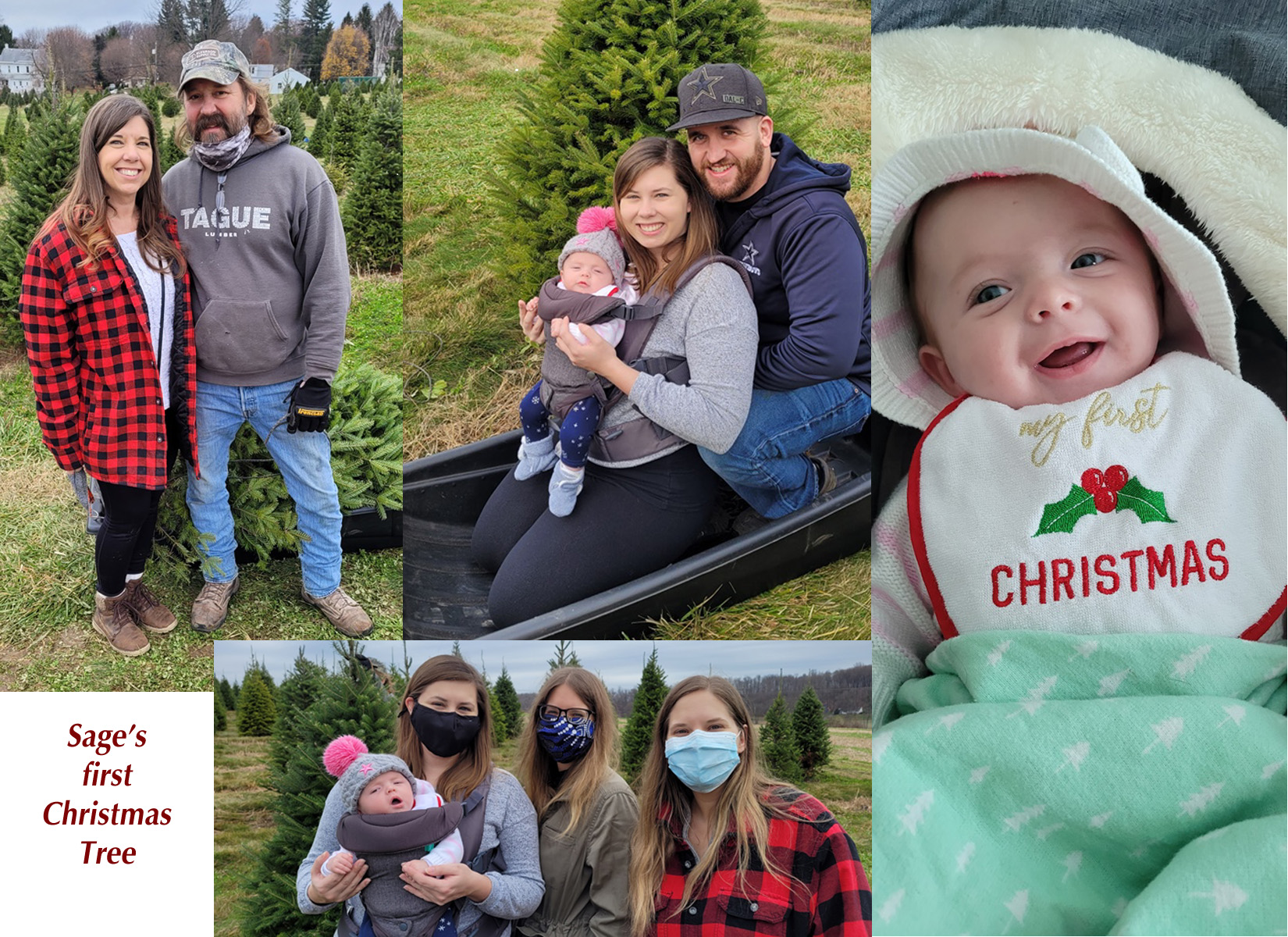 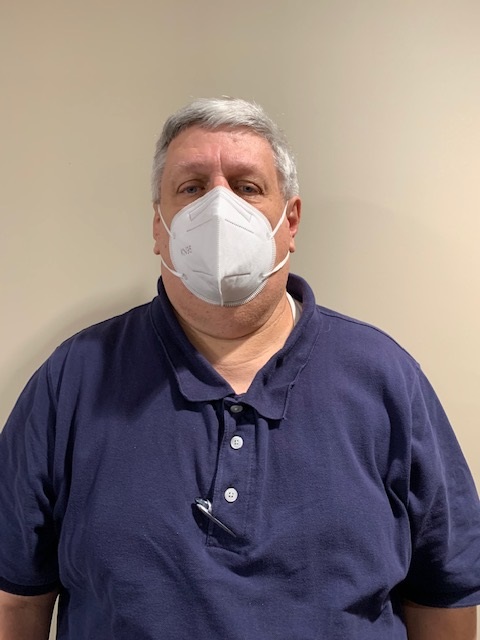 Bob
???
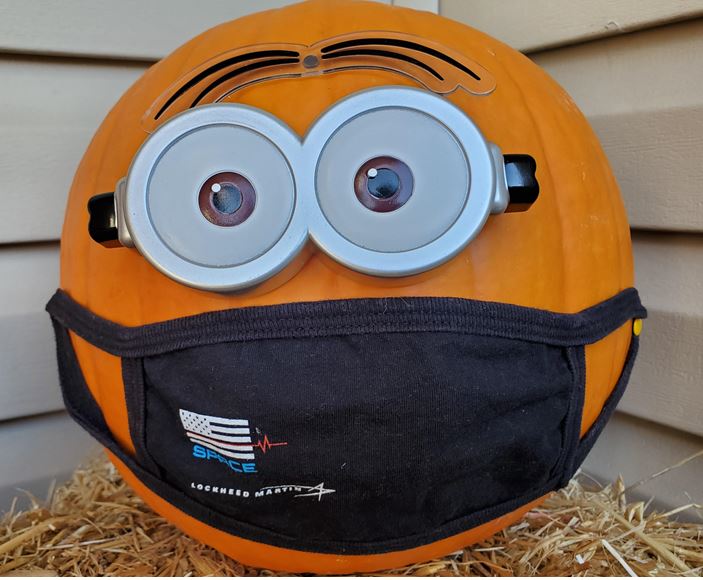 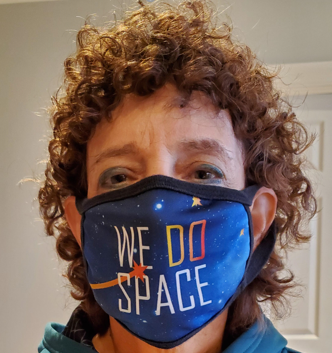 Donna
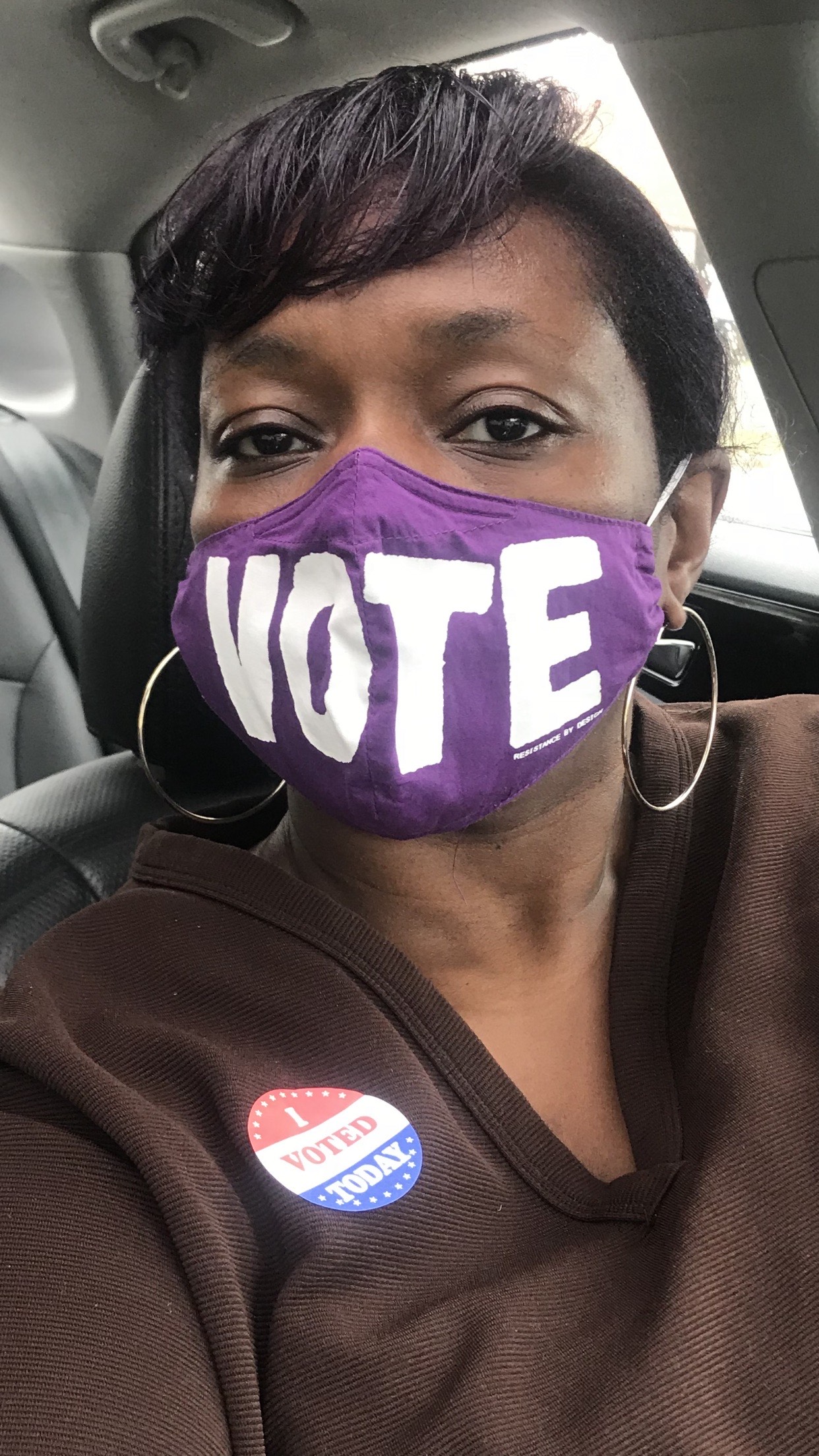 Sharese
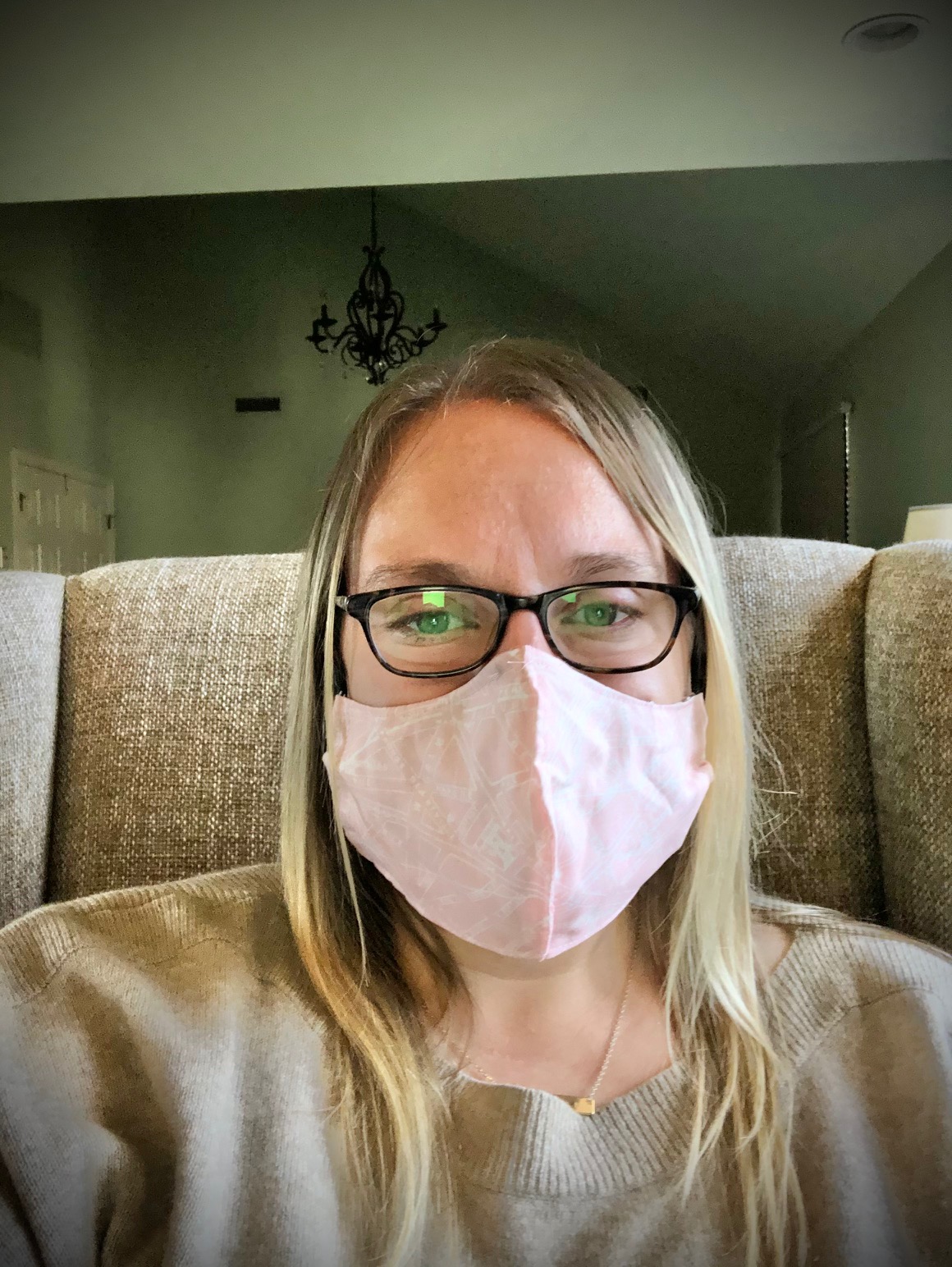 Bridget
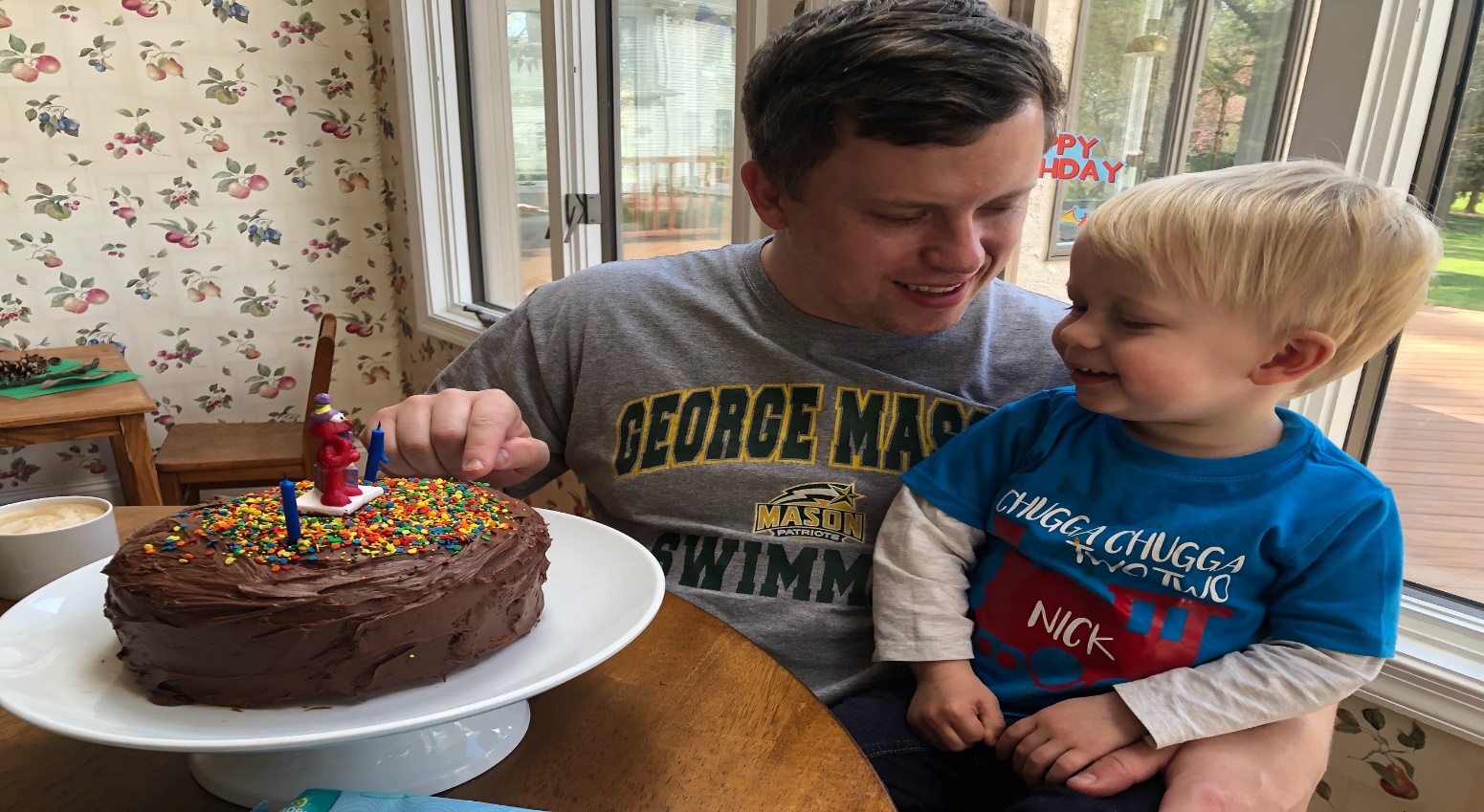 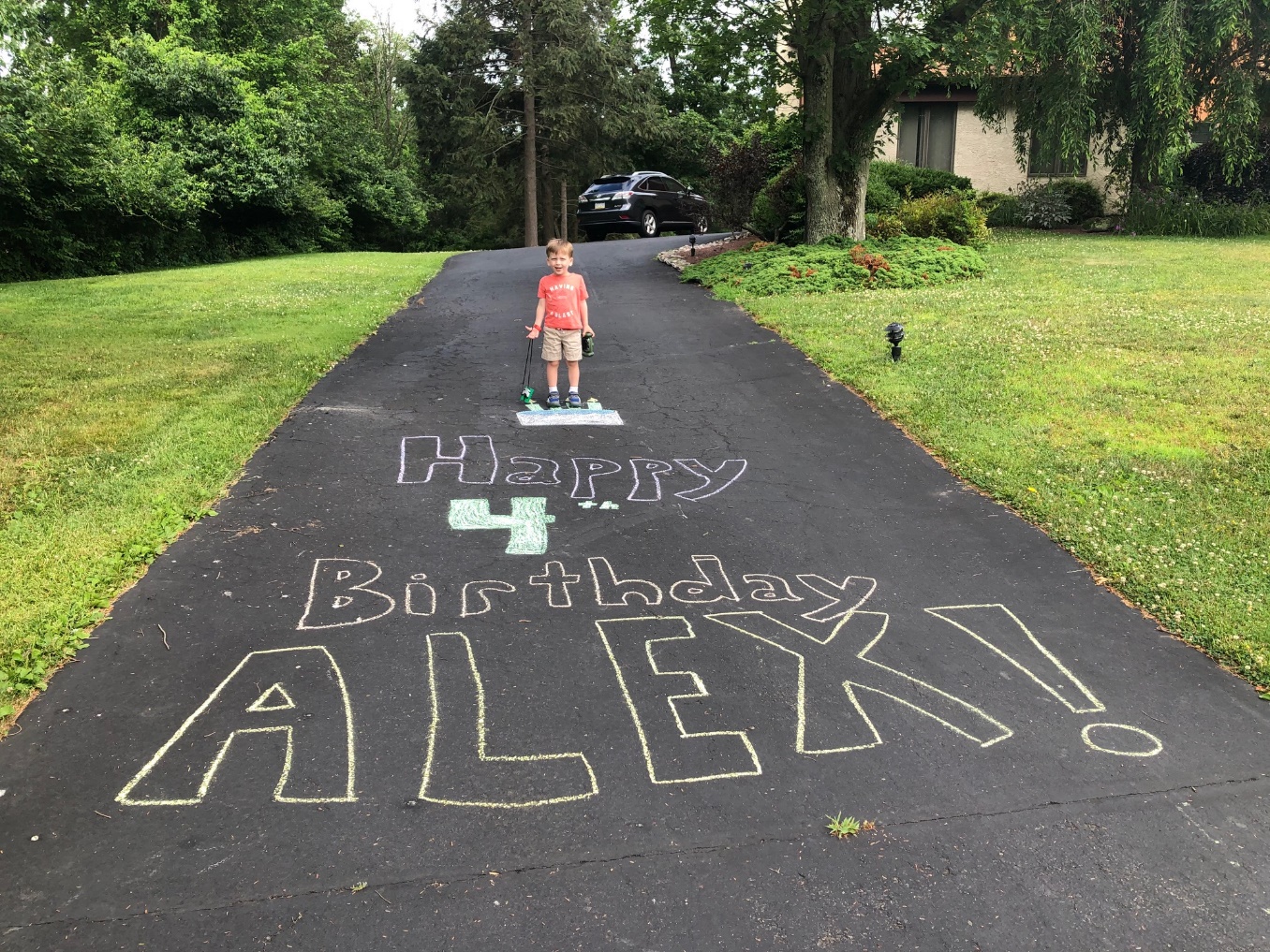 Nick (2) and 
Alex (4) Lipin Celebrate Birthdays
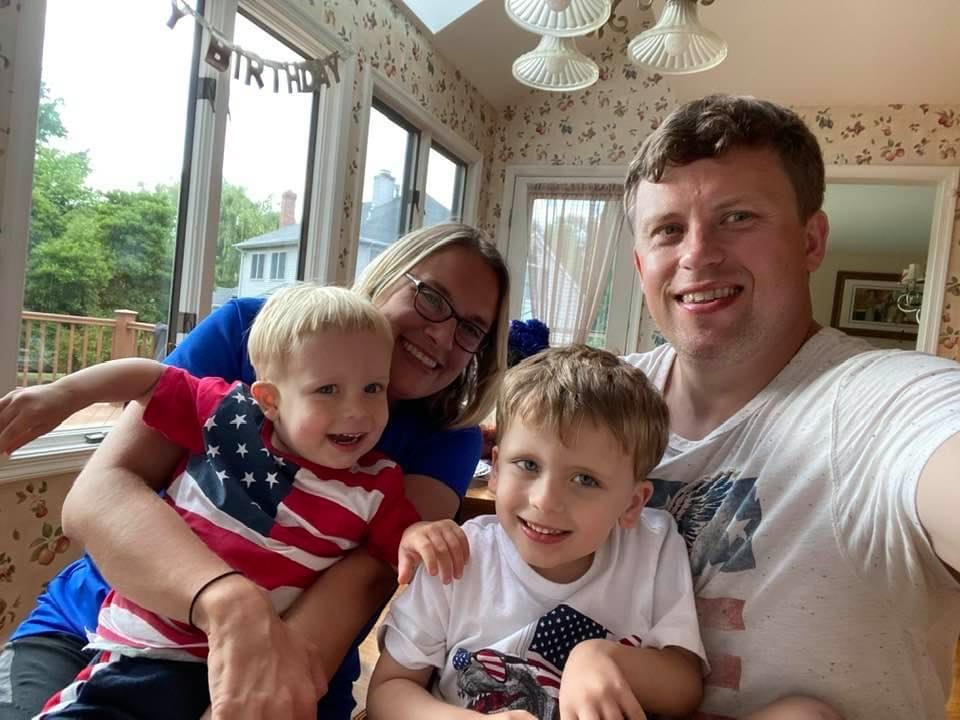 Lipin family celebrates the Fourth of July
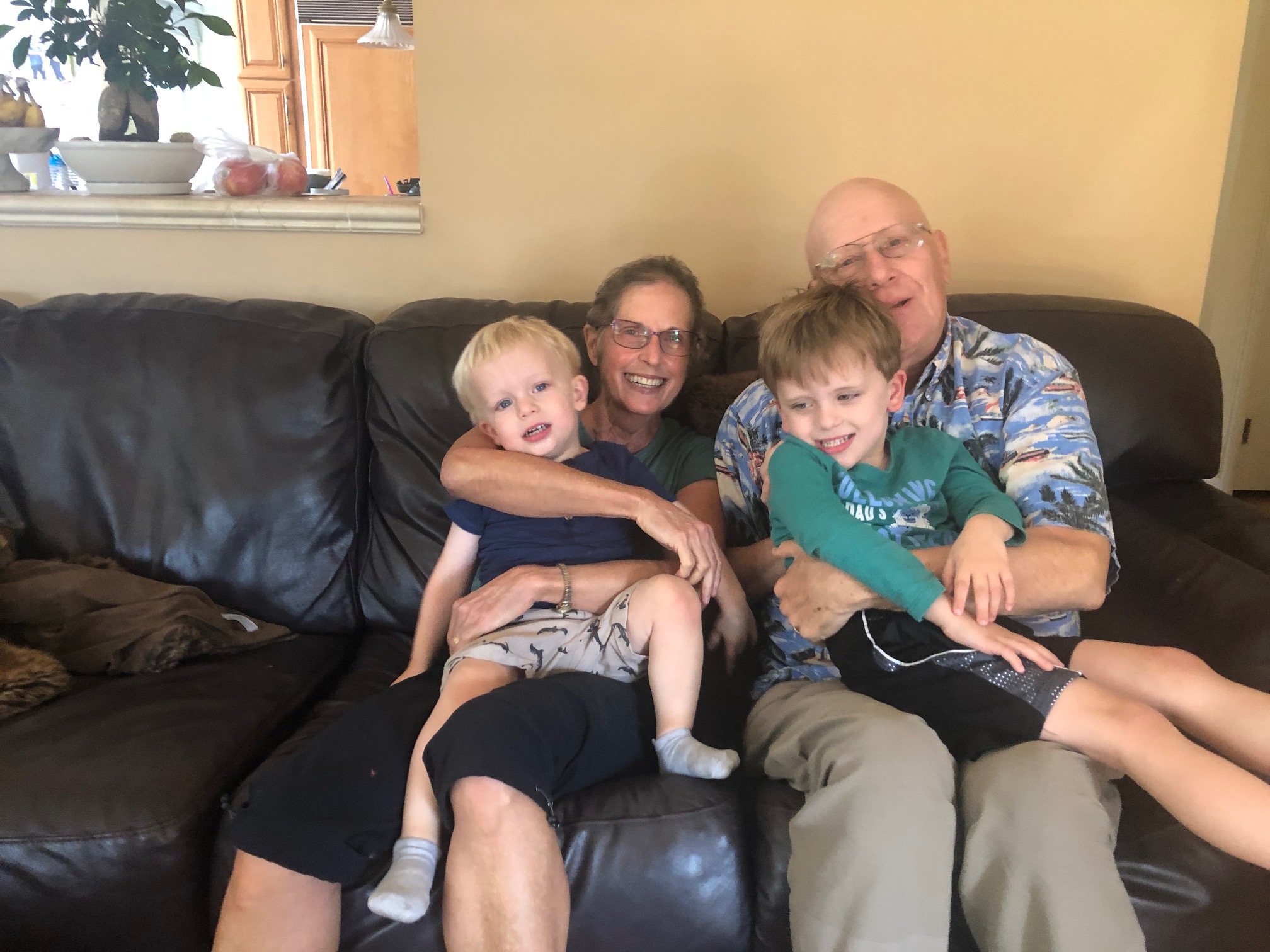 Visit with the Grandparents
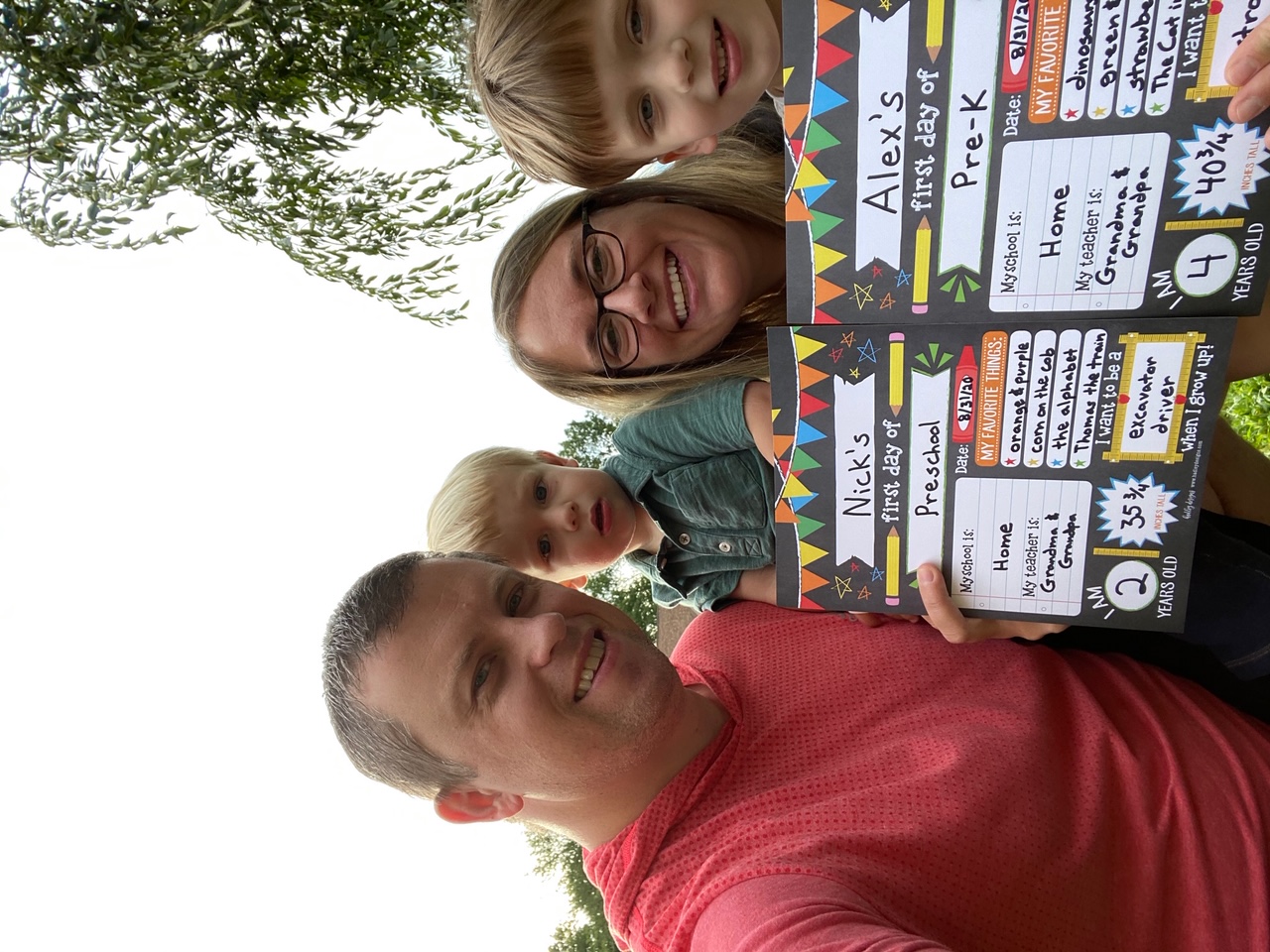 First Day of Home School
Decking the Halls!
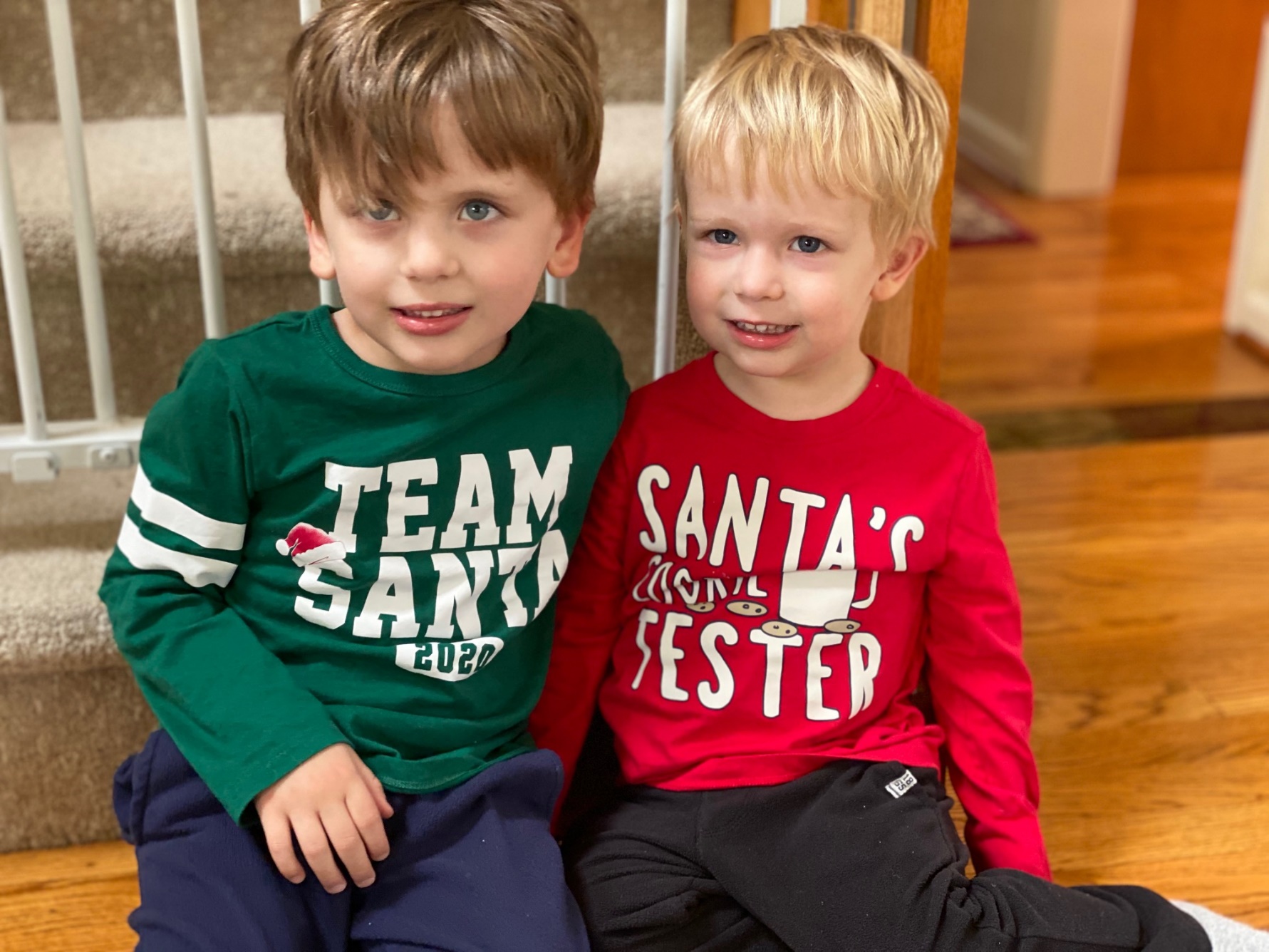 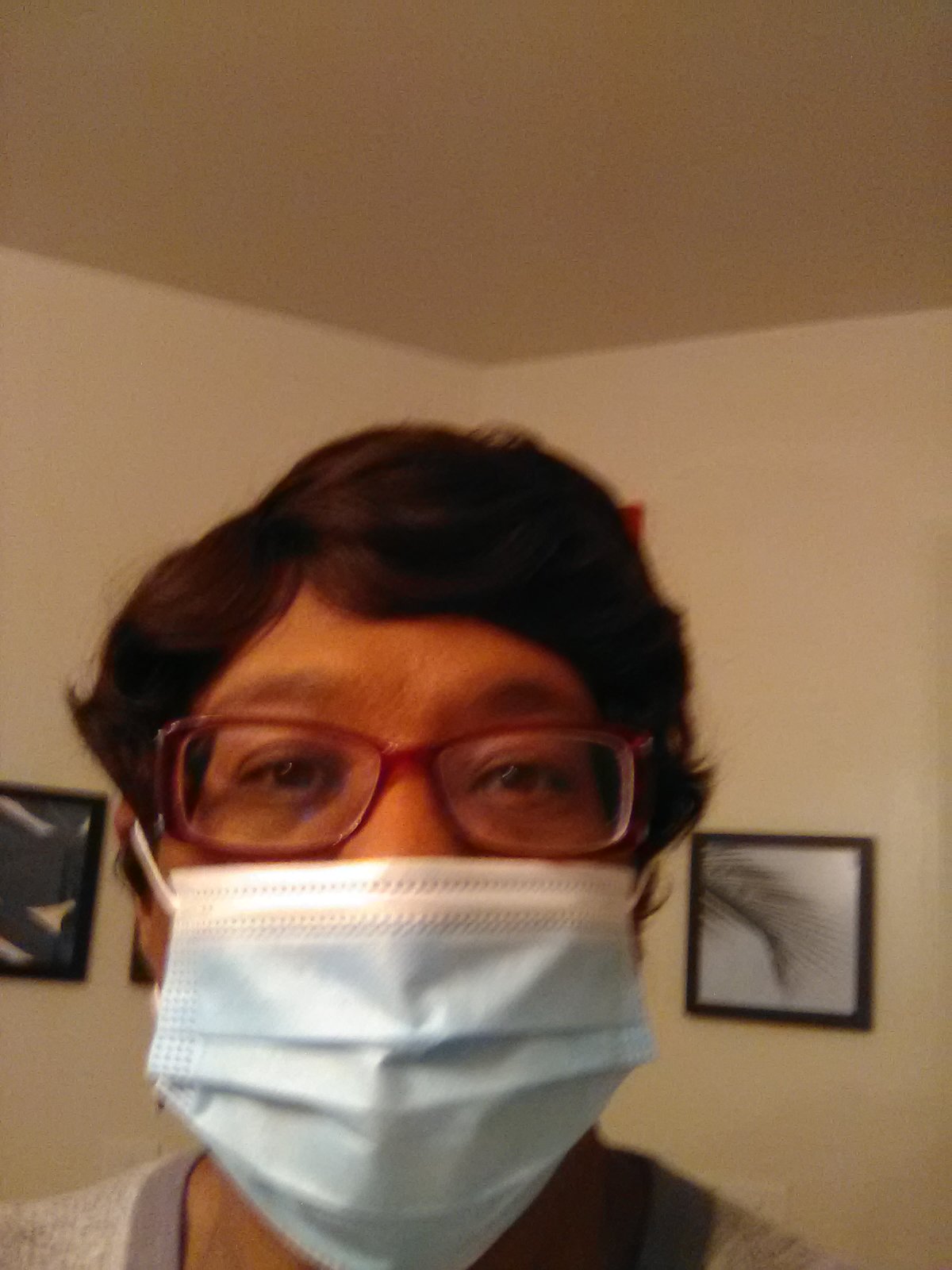 Joyce
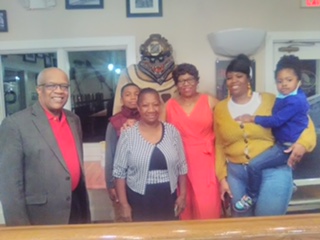 Joyce’s Birthday with Family at 
Hemmingway’s Restaurant in Stevensville, MD
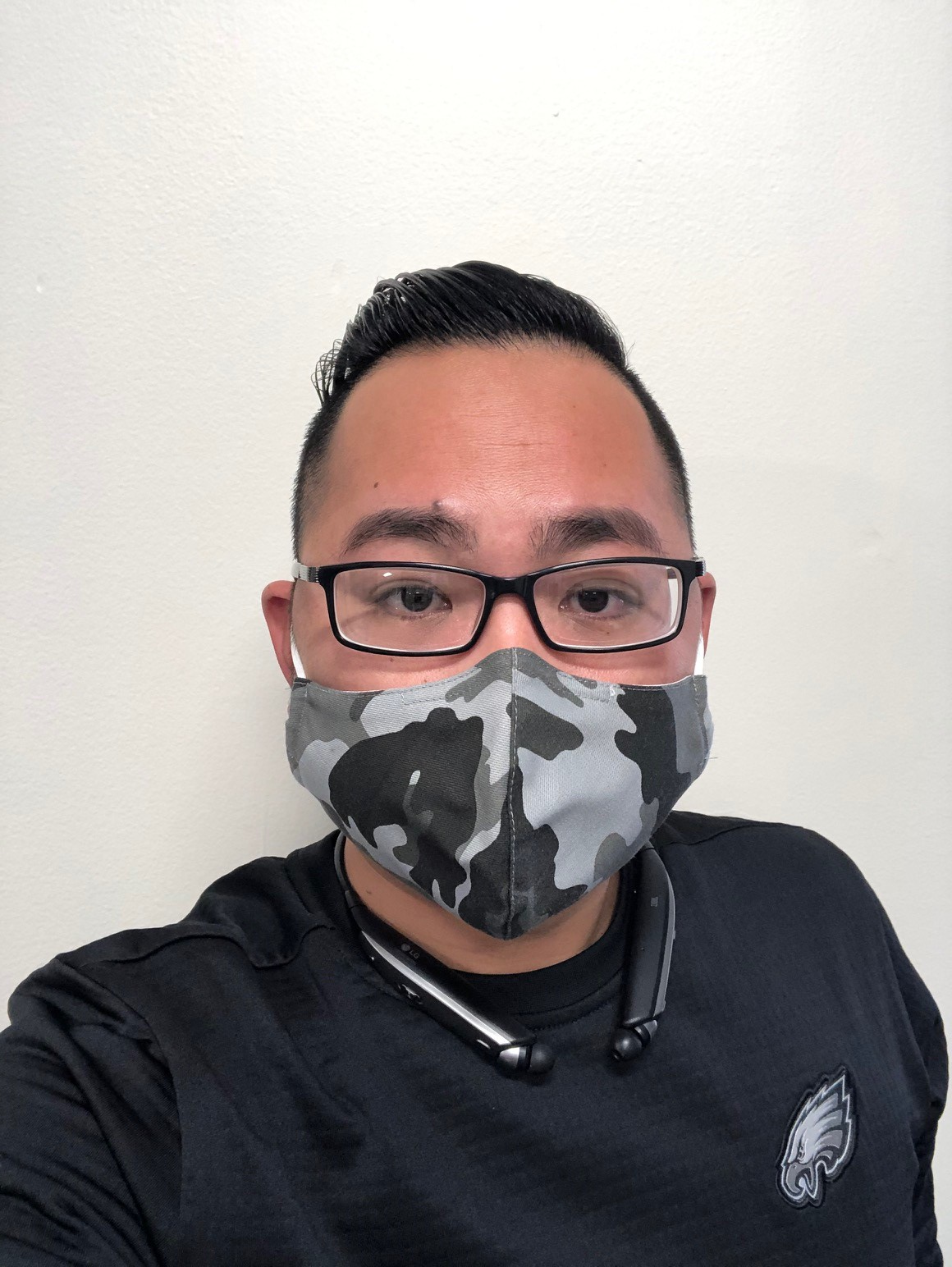 James
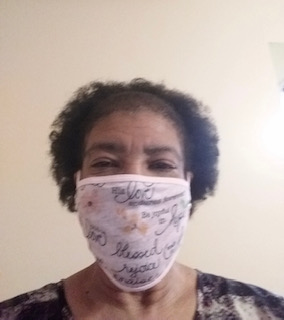 Iris
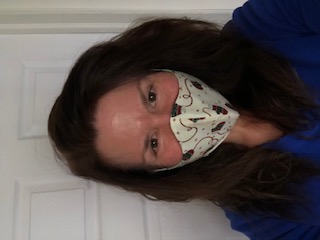 Judith
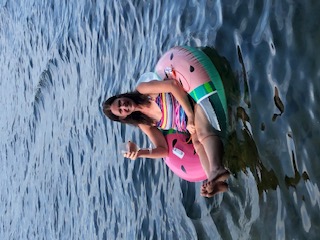 Judith enjoying some R & R
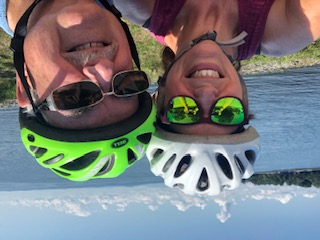 Judith and Dennis Christiansen vacationing in Vermont
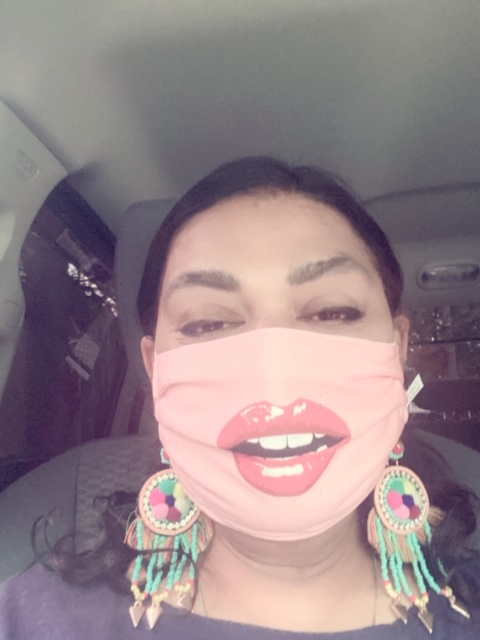 Anita
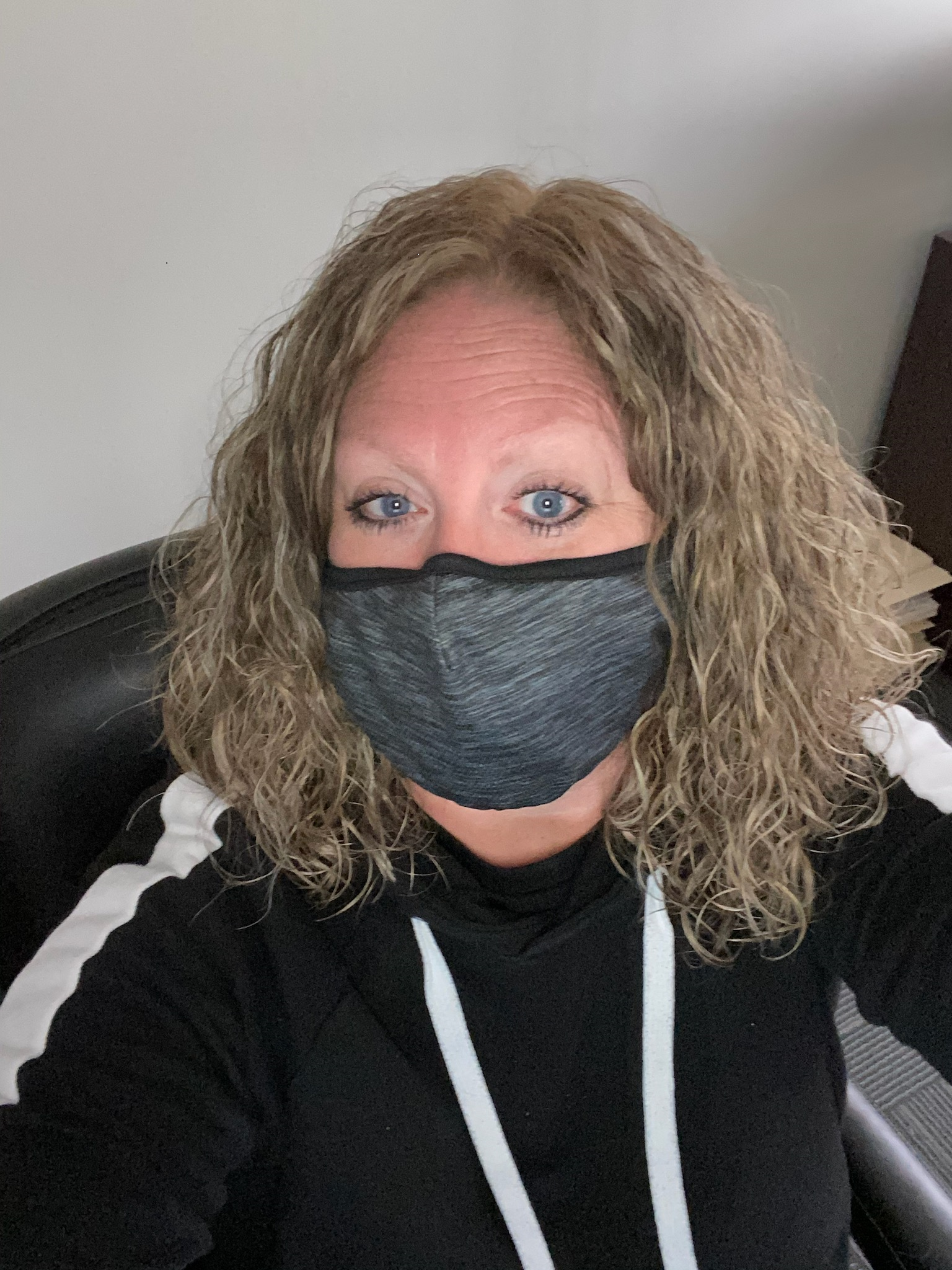 Sarah
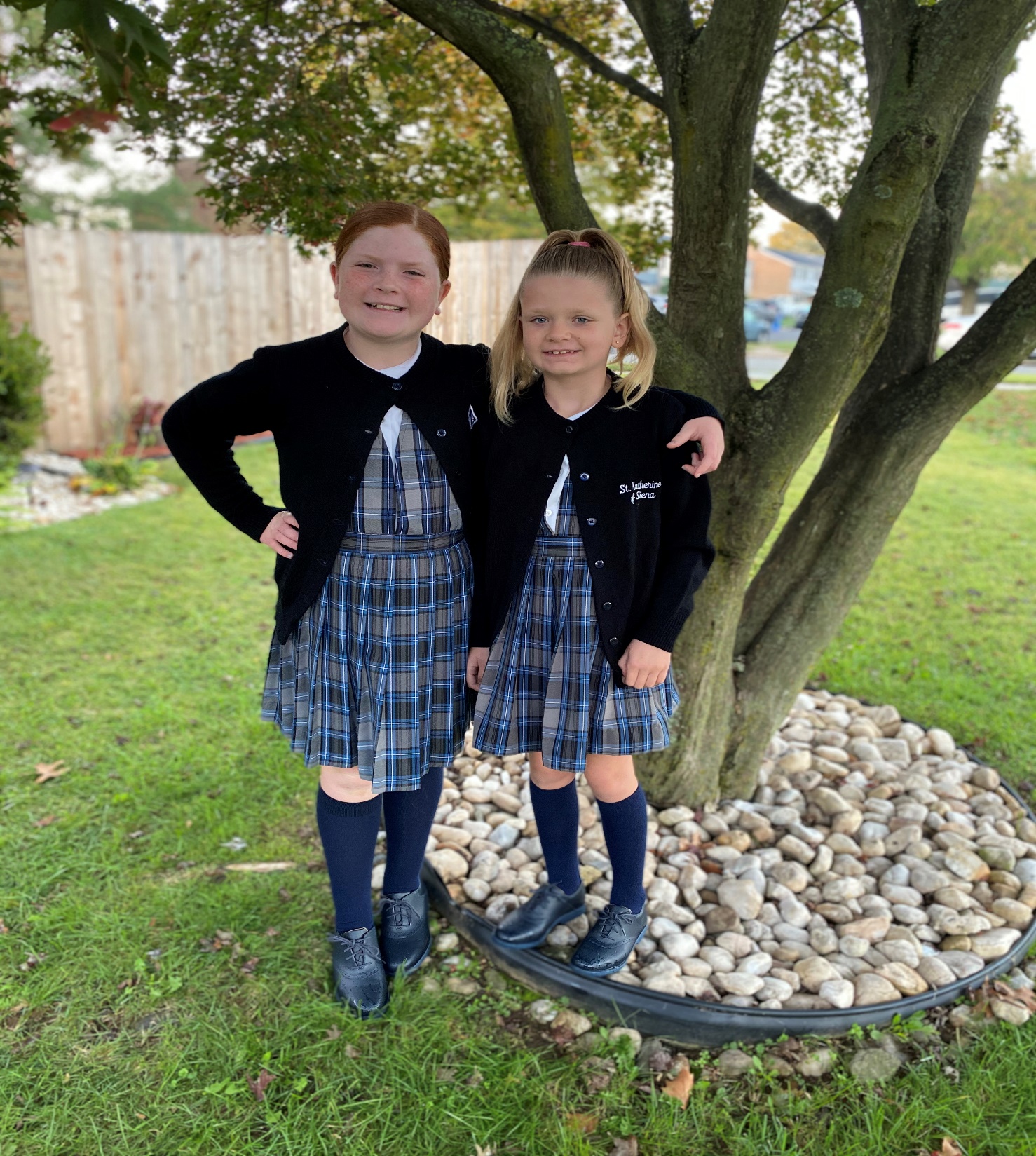 Sarah’s daughters
Lucy and Rosey

First day of school
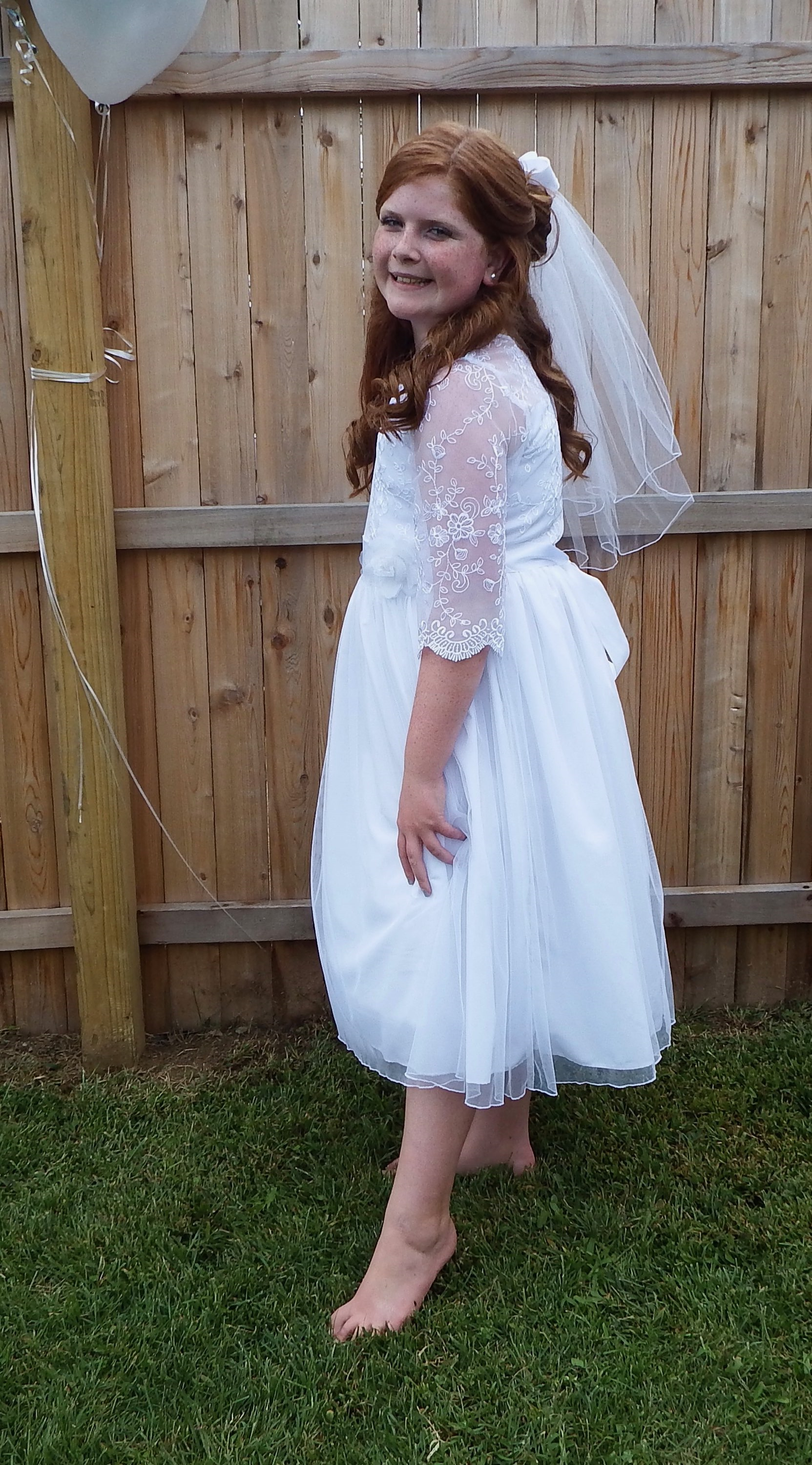 Lucy’s
First Holy Communion
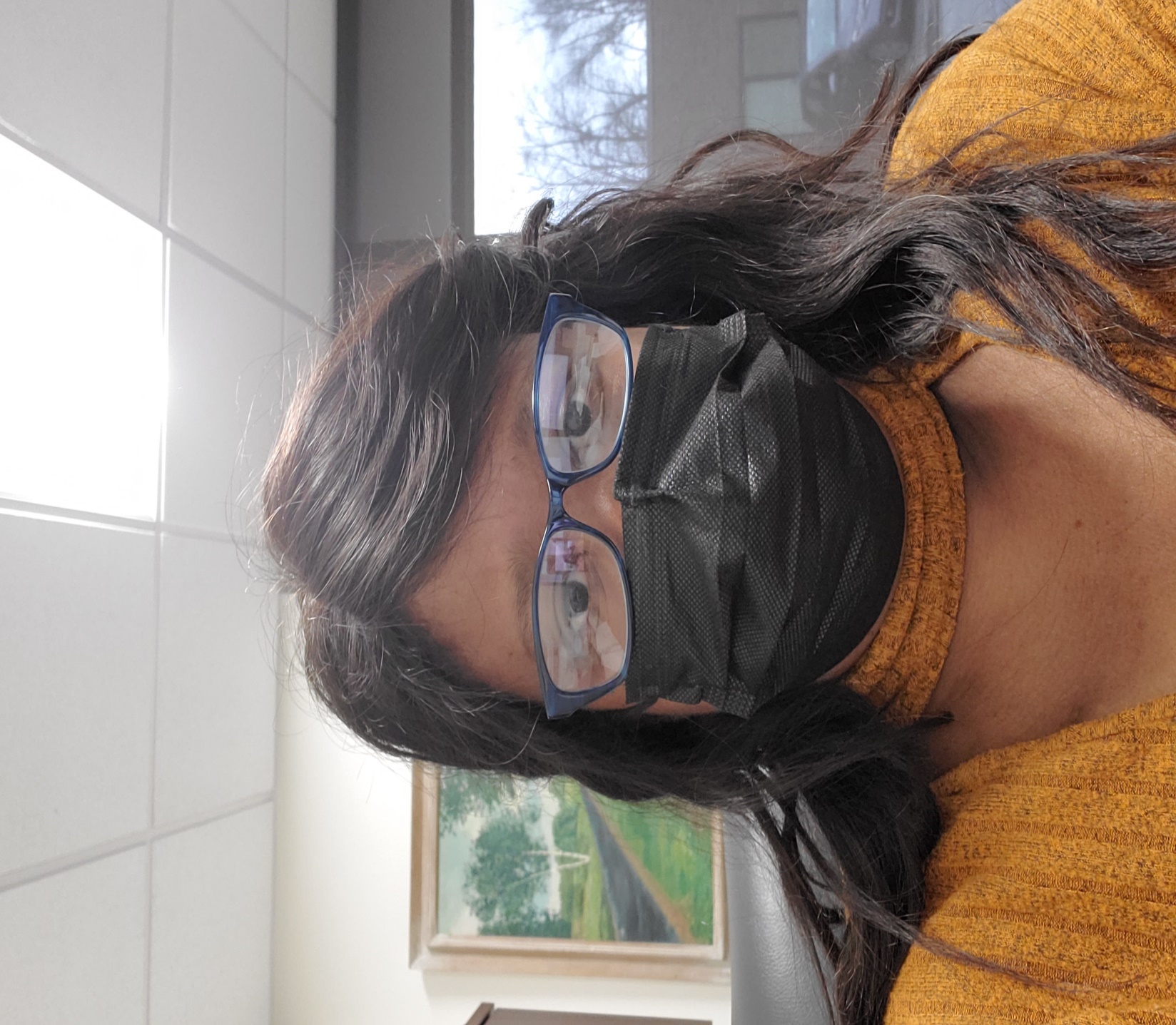 Genia
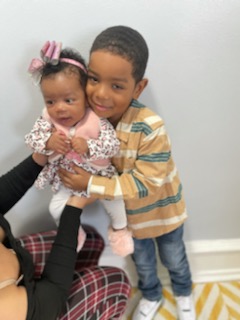 Genia’s Grandchildren:

Big Brother Kayden with New baby sister Alori
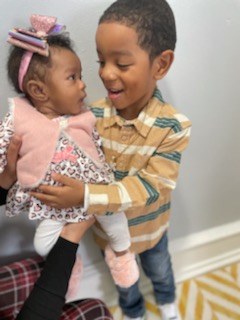 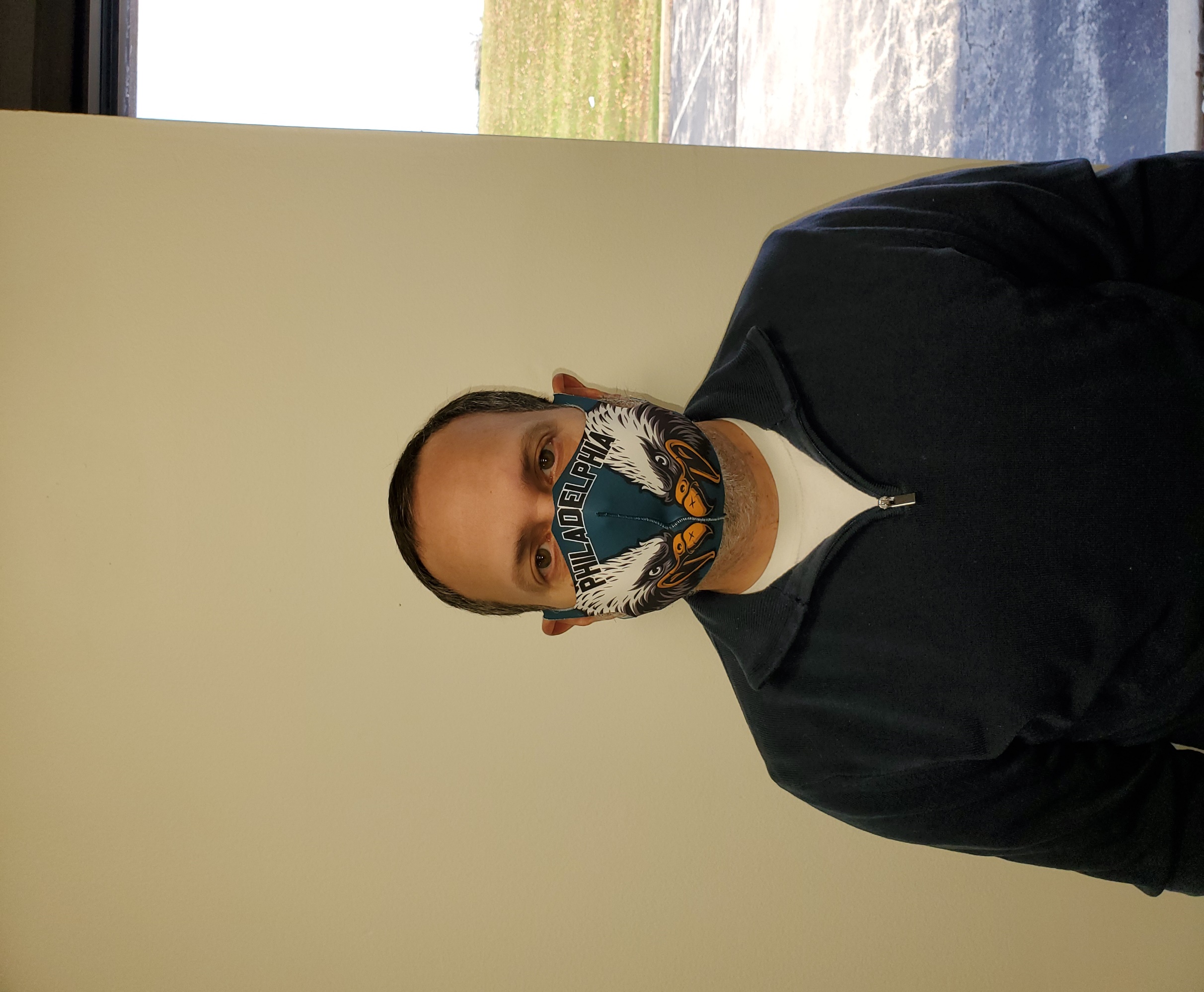 Dave
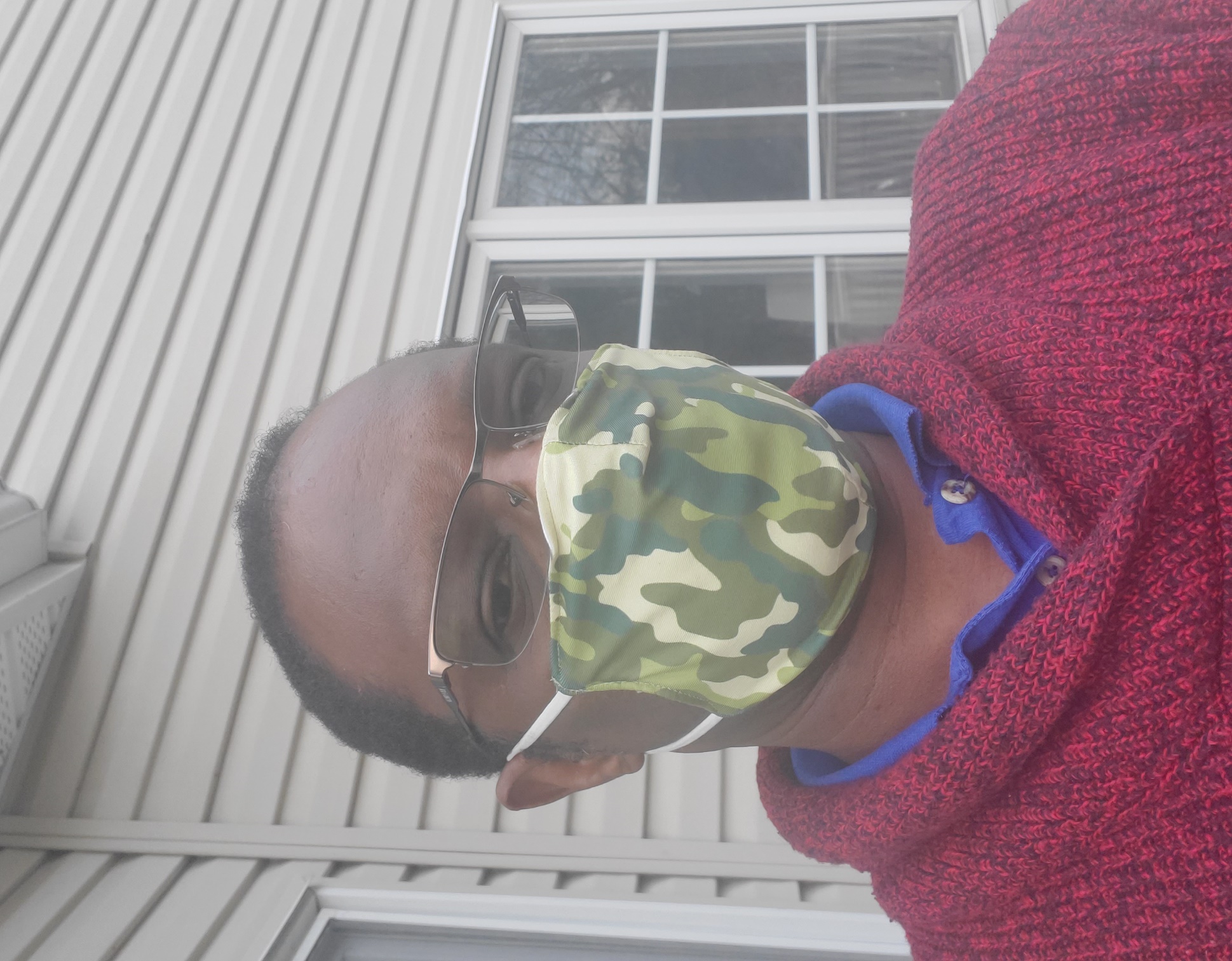 Alan
KJ
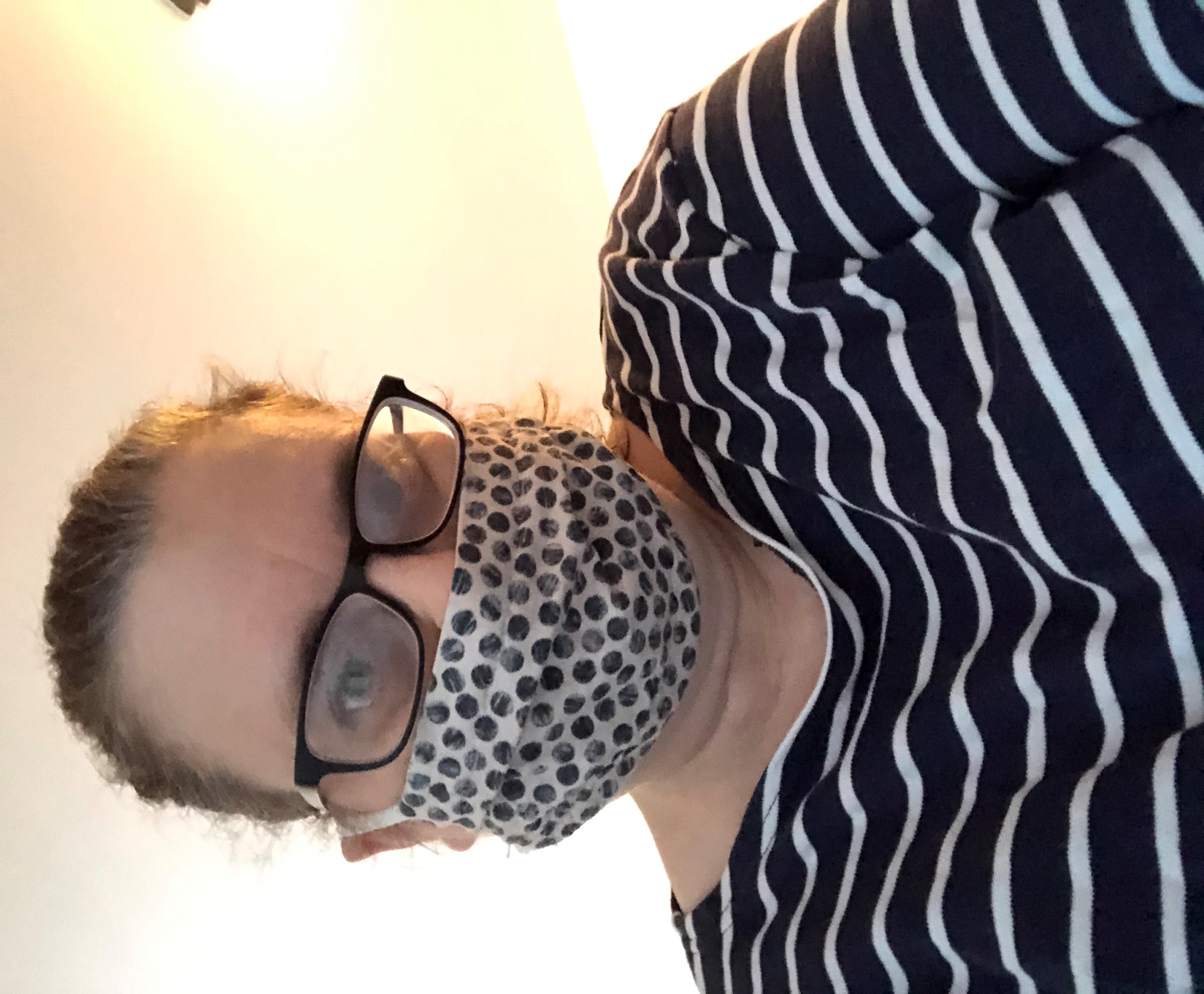 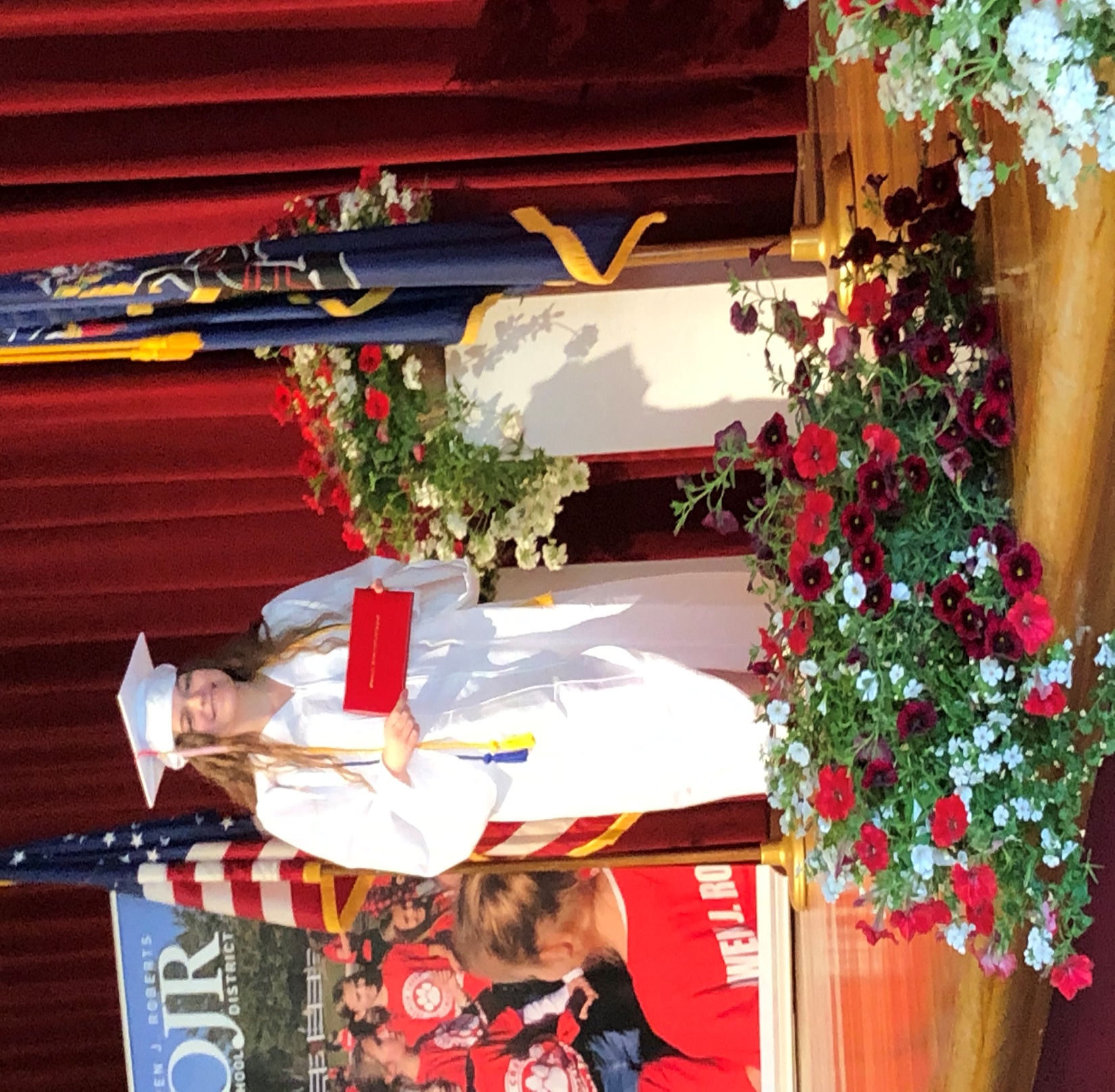 Hannah Jachowski
Graduated from 
OJR High School
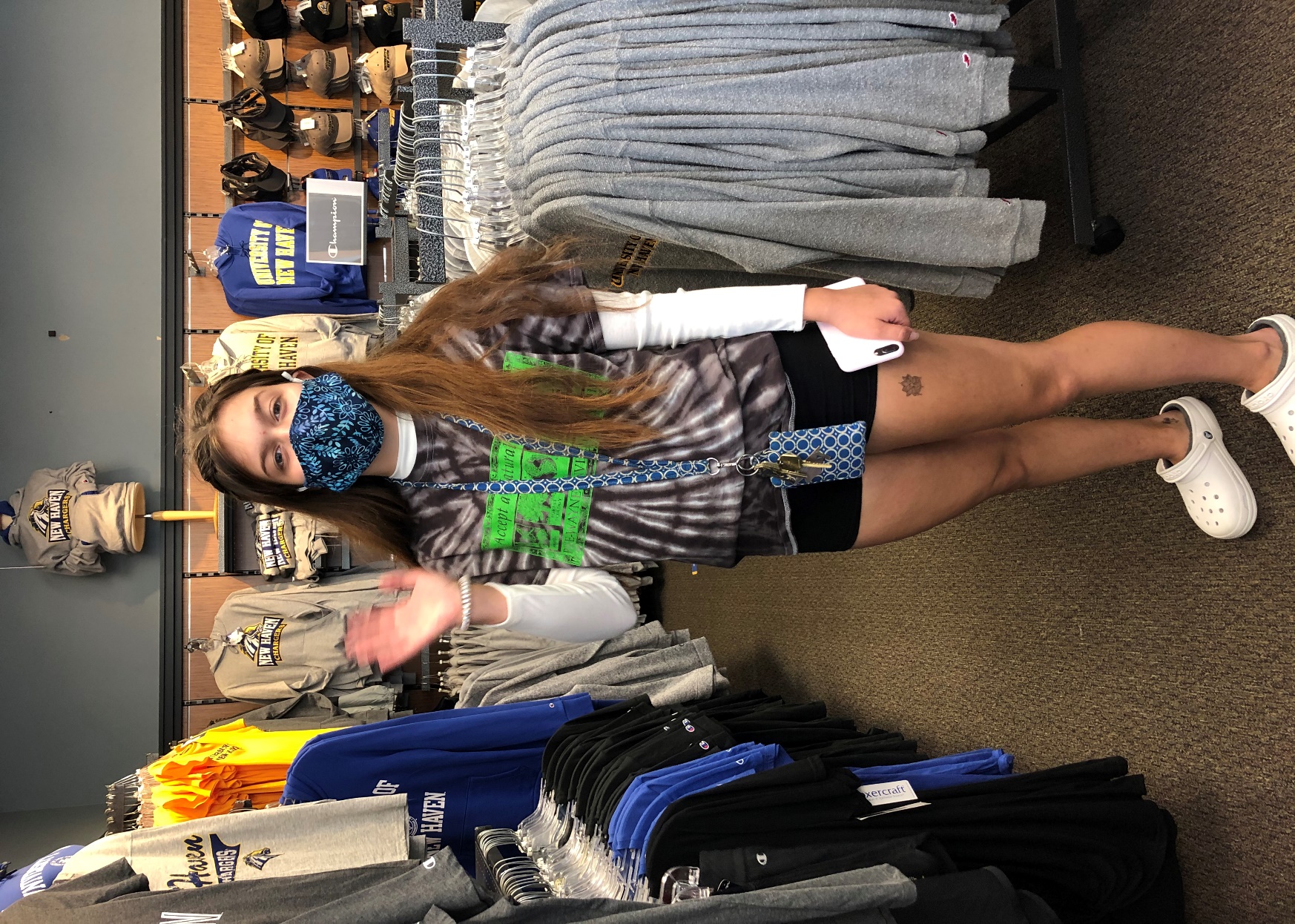 And started her freshman year at the University of New Haven
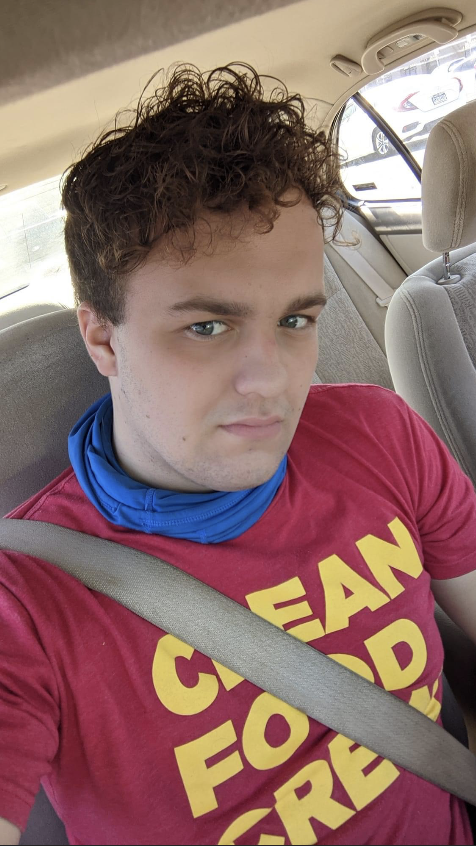 Gabe Jachowski

Became an Essential Worker
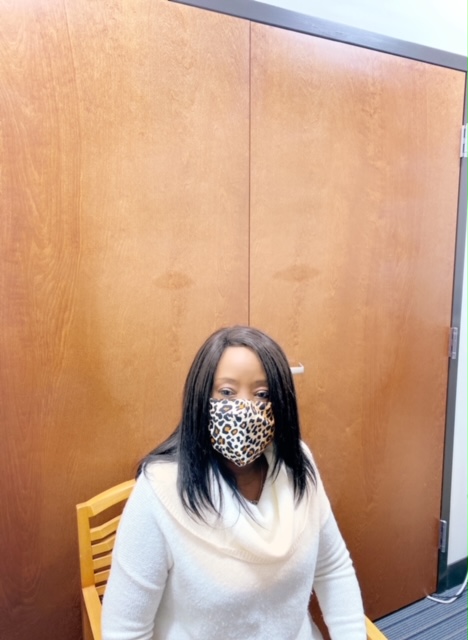 Evon
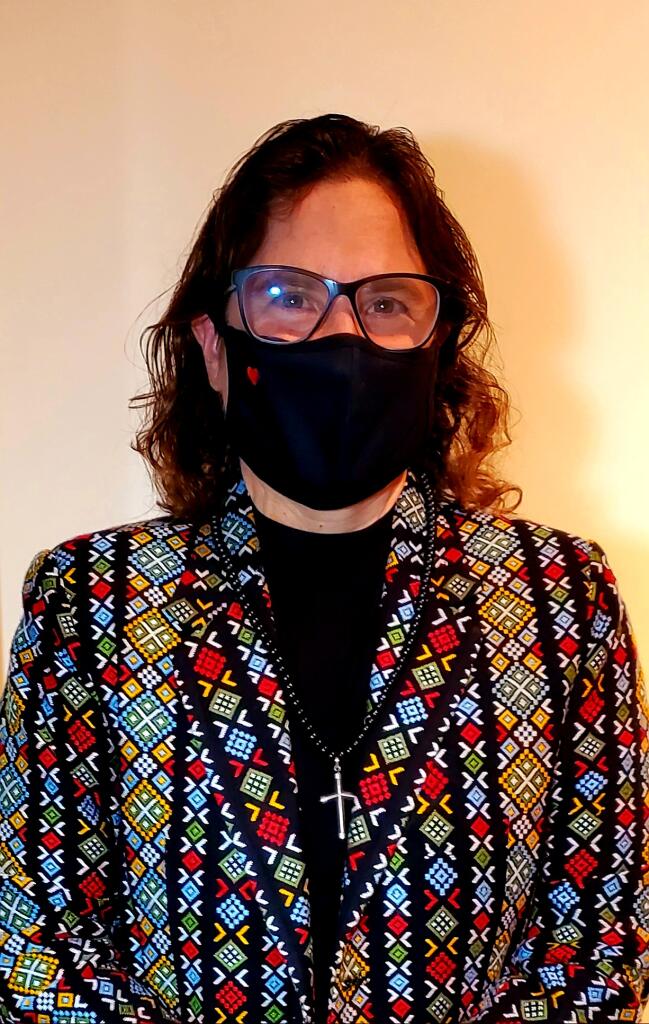 Pat
Lisa
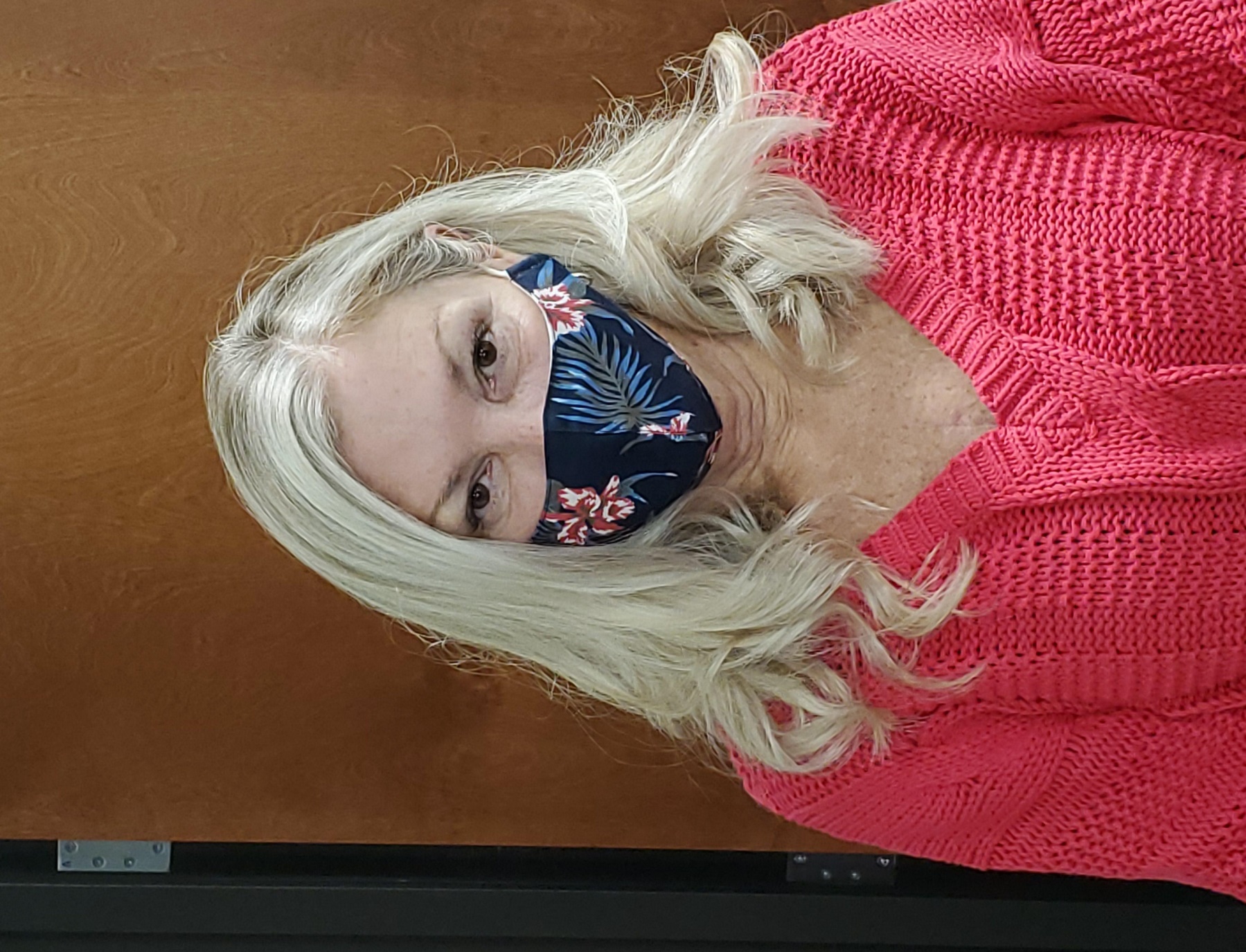 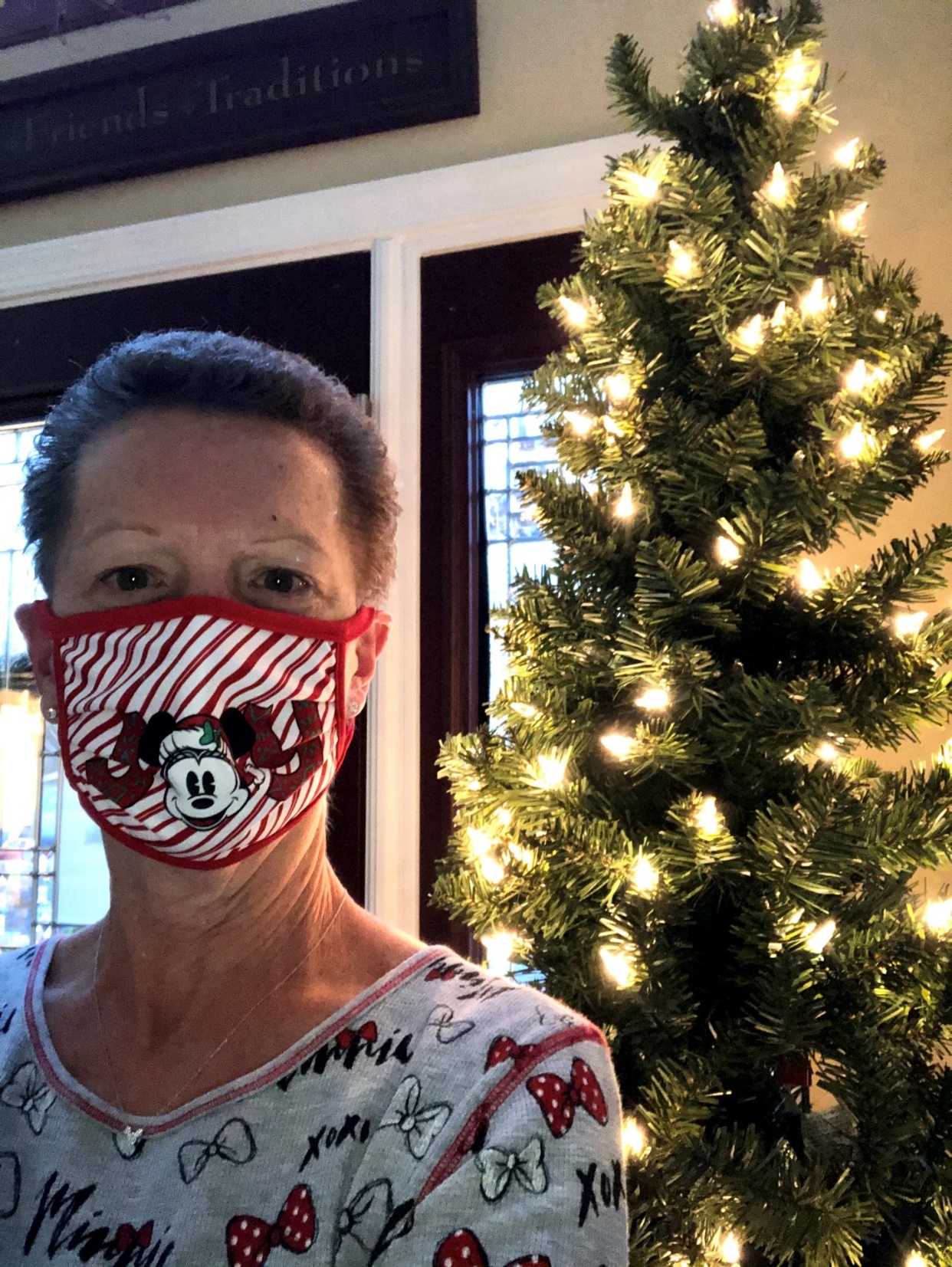 Kathy
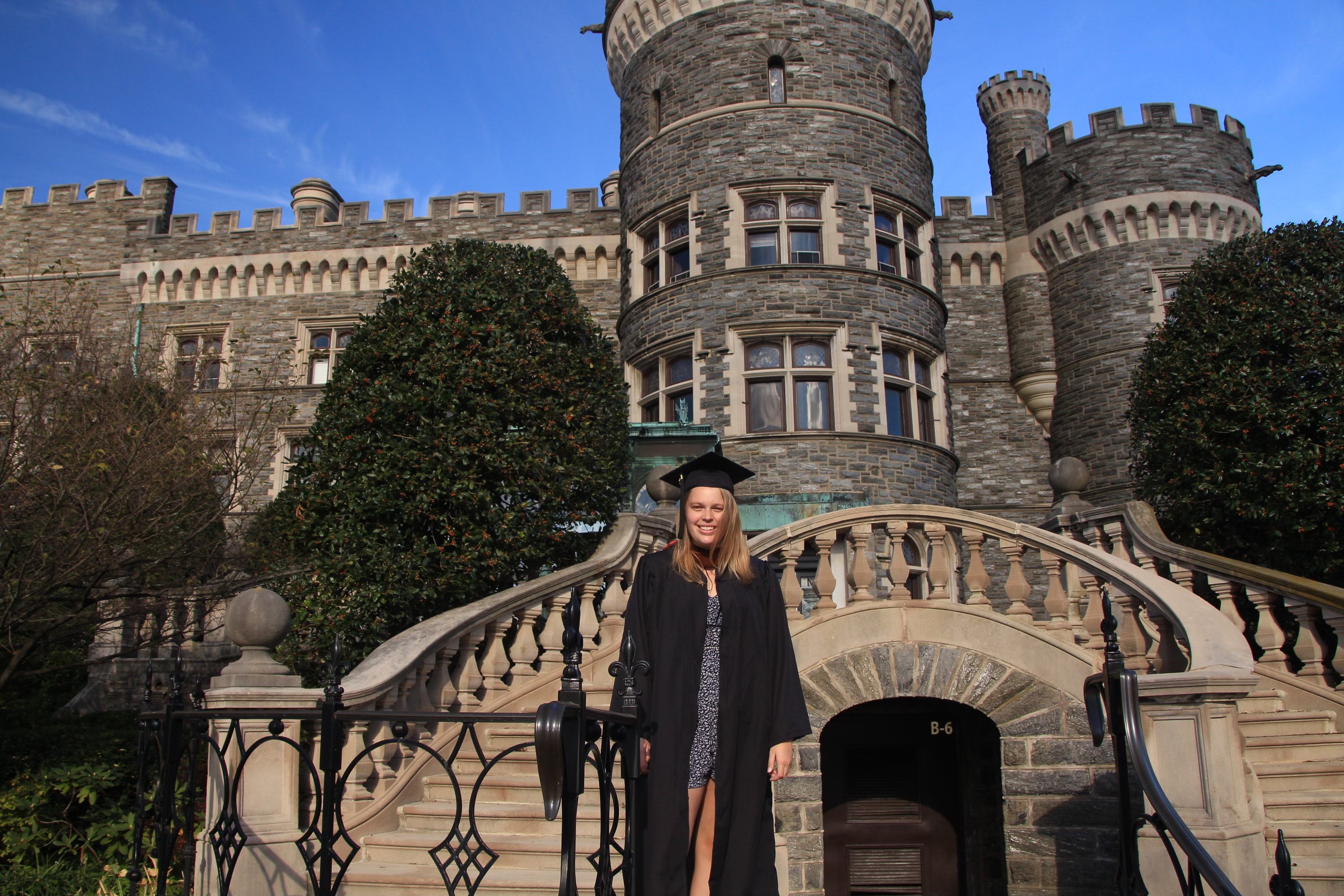 Katie Young   Arcadia University    
December 2020 Graduation
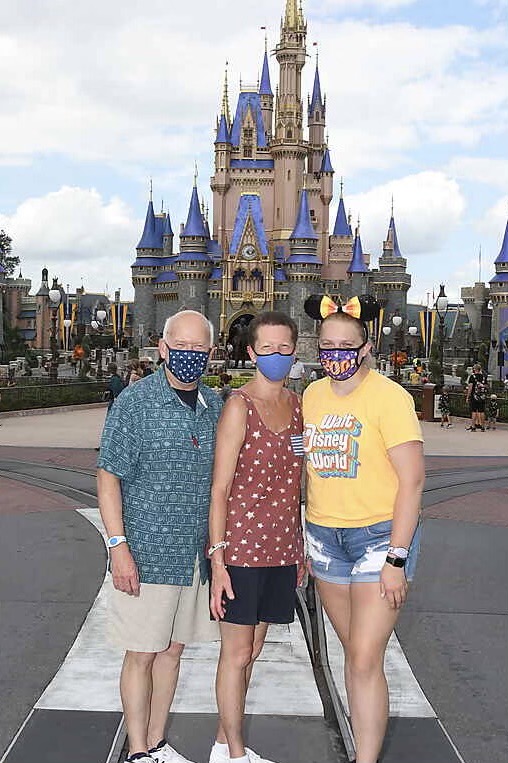 Rob, Kathy, and Katie Young

October 2020
Magic Kingdom
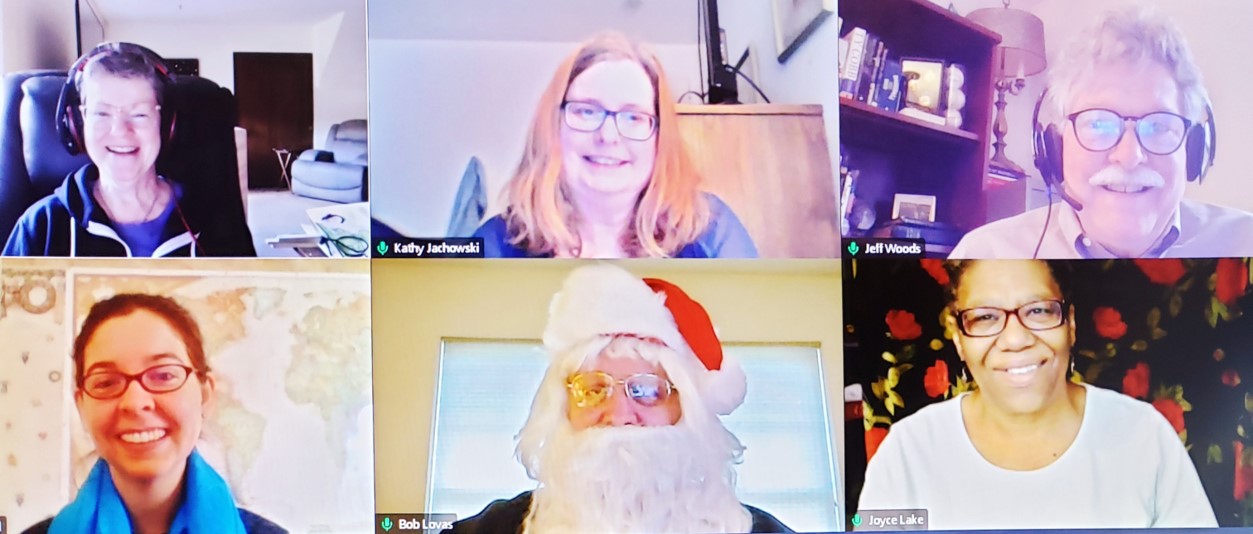 Merry Christmas from the ABCUSA 
Virtual Christmas Party Planning Team